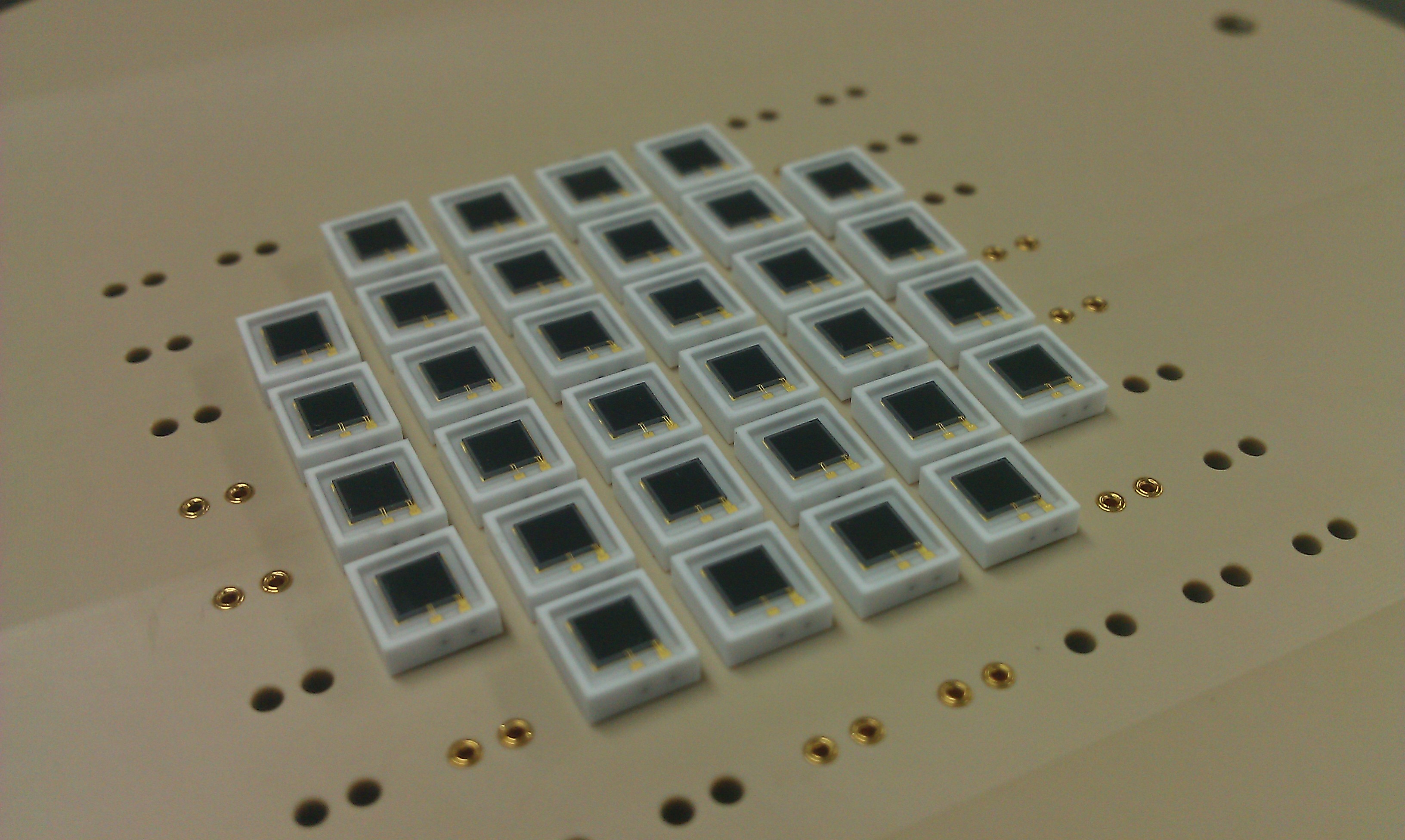 日本物理学会秋季大会　佐賀大学　2014/09/20
0νββ探索実験AXELにおける
エネルギー分解能向上のための
電場シミュレーション
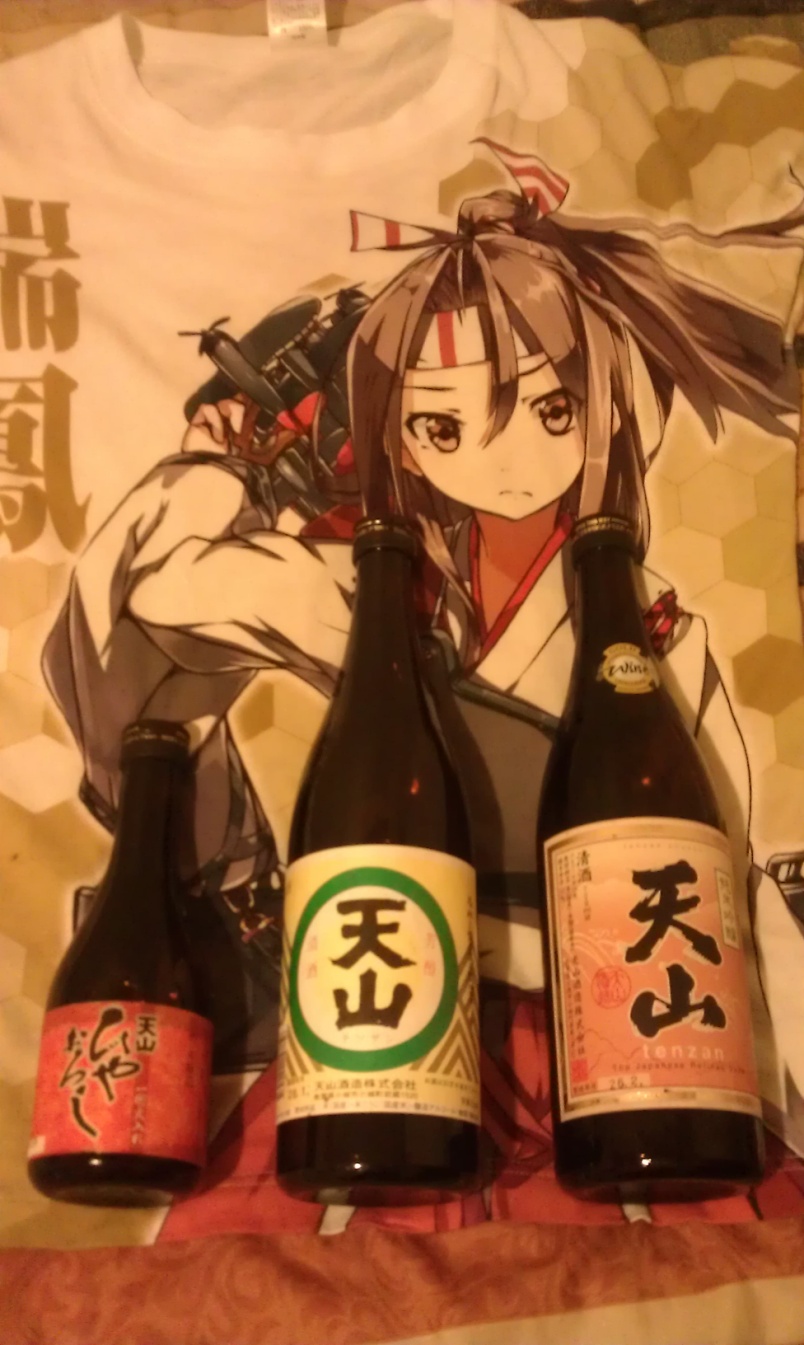 な
中村輝石（京大理）
石山優貴、市川温子、中家剛、羽田健人、潘晟、廣瀬昌憲、南野彰宏、栁田沙緒里、関谷洋之
の
で
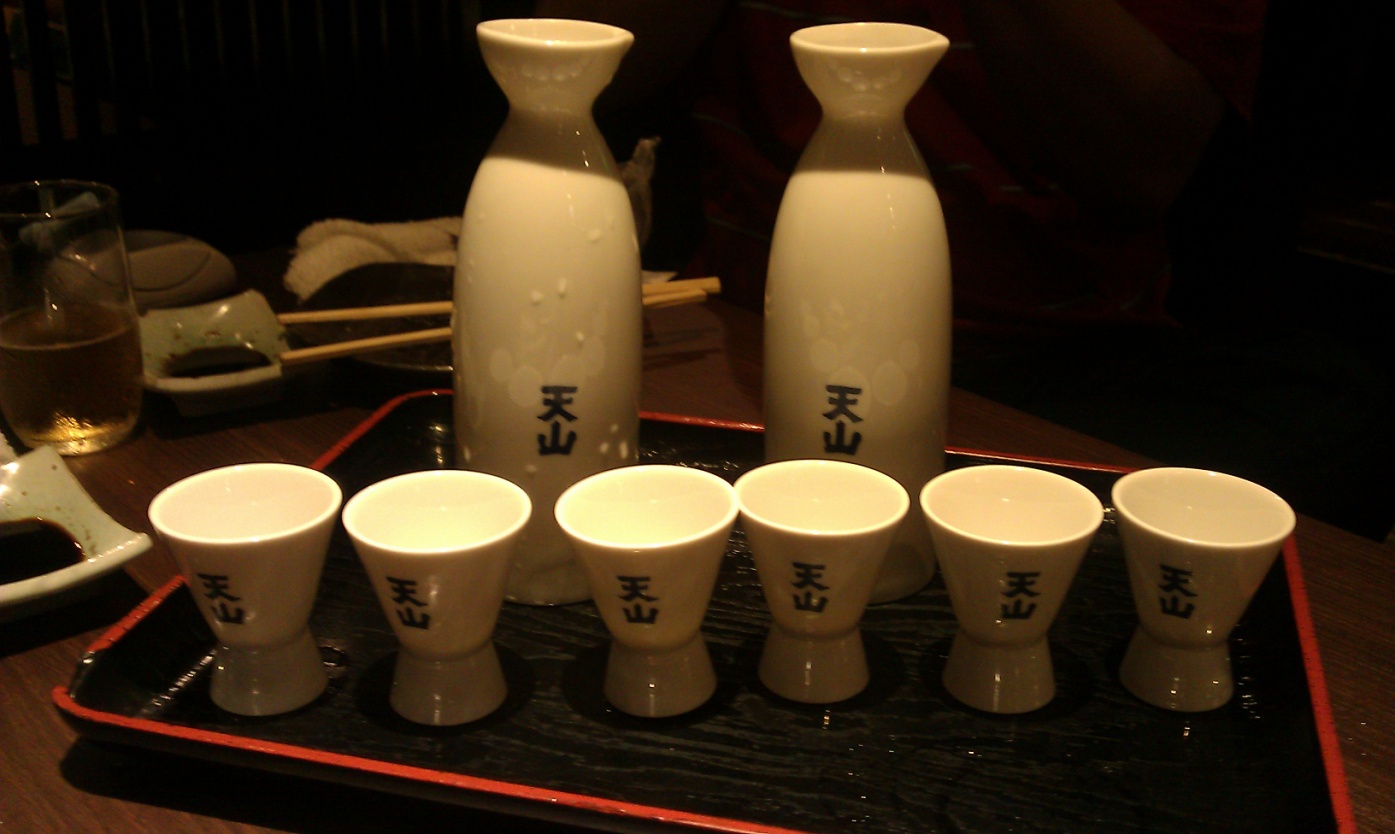 す
中家
関谷
市川
南野
石山
廣瀬
羽田
栁田
中村
潘
[Speaker Notes: Hello.
My name is Kiseki Nakamura, and I'm first year of doctor course in Kyoto University.
In Kyoto university, we promote the direction-sensitive dark matter search experiment, name "NEWAGE".
I will talk about this experiment.
And using low pressure gas, the sensitivity of dark matter is expected to be improve.
So today, I talk low pressure gas operation in detail.]
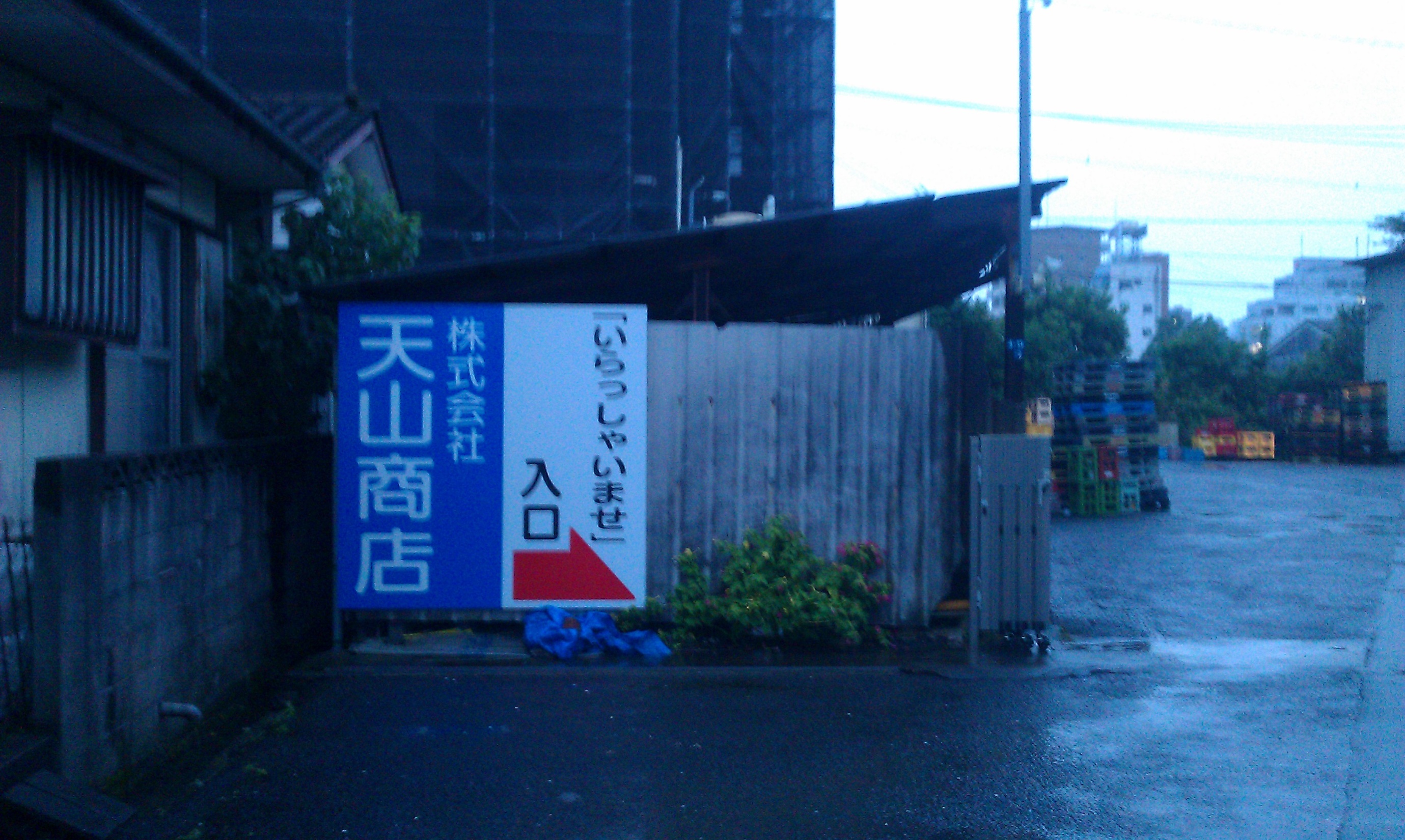 日本物理学会秋季大会　佐賀大学　2014/09/20
0νββ探索実験AXELにおける
エネルギー分解能向上のための
電場シミュレーション
中村輝石（京大理）
石山優貴、市川温子、中家剛、羽田健人、潘晟、廣瀬昌憲、南野彰宏、栁田沙緒里、関谷洋之
[Speaker Notes: Hello.
My name is Kiseki Nakamura, and I'm first year of doctor course in Kyoto University.
In Kyoto university, we promote the direction-sensitive dark matter search experiment, name "NEWAGE".
I will talk about this experiment.
And using low pressure gas, the sensitivity of dark matter is expected to be improve.
So today, I talk low pressure gas operation in detail.]
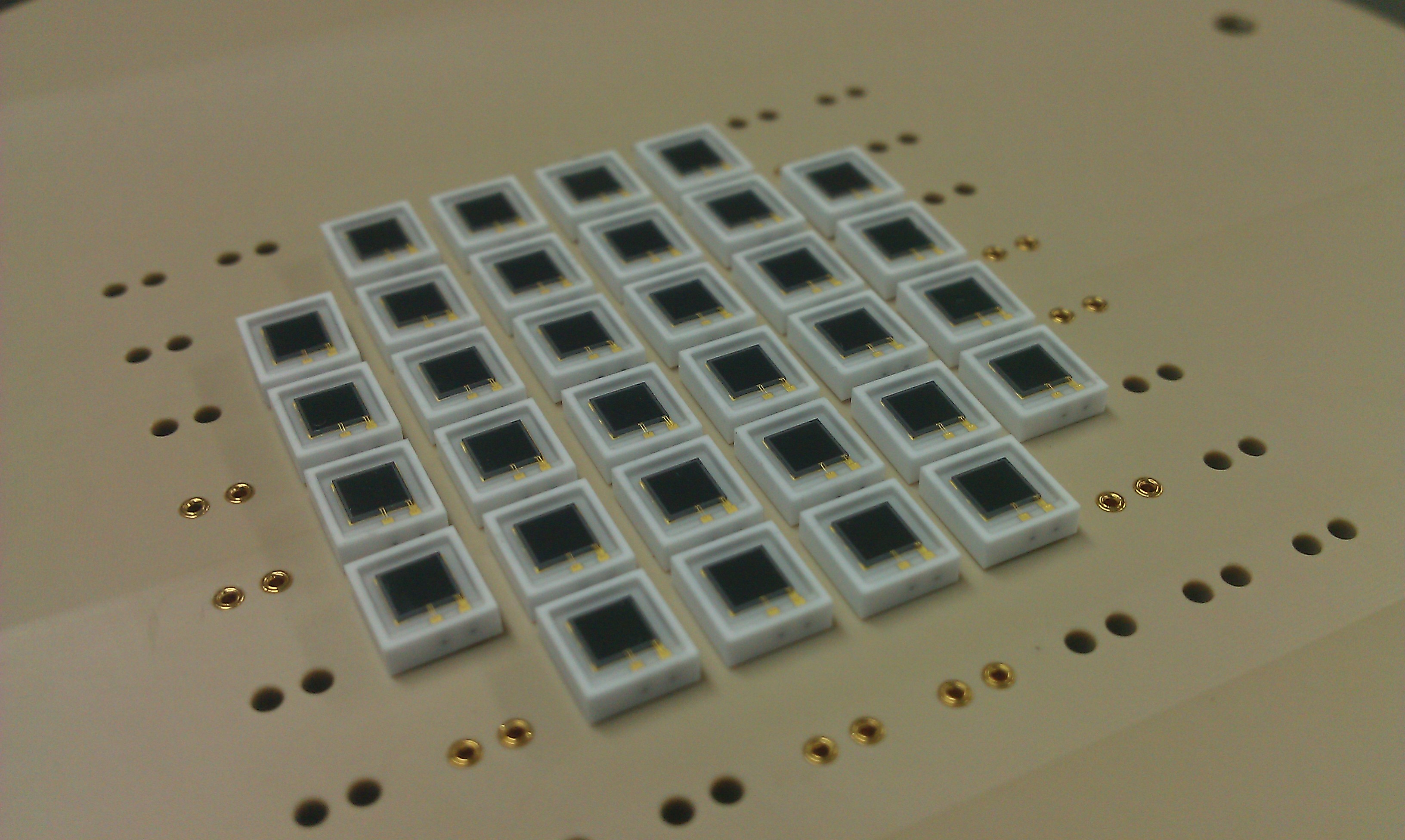 日本物理学会秋季大会　佐賀大学　2014/09/20
0νββ探索実験AXELにおける
エネルギー分解能向上のための
電場シミュレーション
な
の
で
す
中村輝石（京大理）
石山優貴、市川温子、中家剛、羽田健人、潘晟、廣瀬昌憲、南野彰宏、栁田沙緒里、関谷洋之
[Speaker Notes: Hello.
My name is Kiseki Nakamura, and I'm first year of doctor course in Kyoto University.
In Kyoto university, we promote the direction-sensitive dark matter search experiment, name "NEWAGE".
I will talk about this experiment.
And using low pressure gas, the sensitivity of dark matter is expected to be improve.
So today, I talk low pressure gas operation in detail.]
AXEL
A  Xenon Electro Luminescence detector experiment
高圧XeガスTPC for 0νββ探索
 高エネルギー分解能・・・0.5%(FWHM)@2.48MeV（半導体並）
 大質量・・・1ton（φ2×1.7m、30atm）
 BG弁別・・・ピクセル読み出し（7.5mmピッチ）

（方向に感度を持つ暗黒物質探索への応用も検討中）
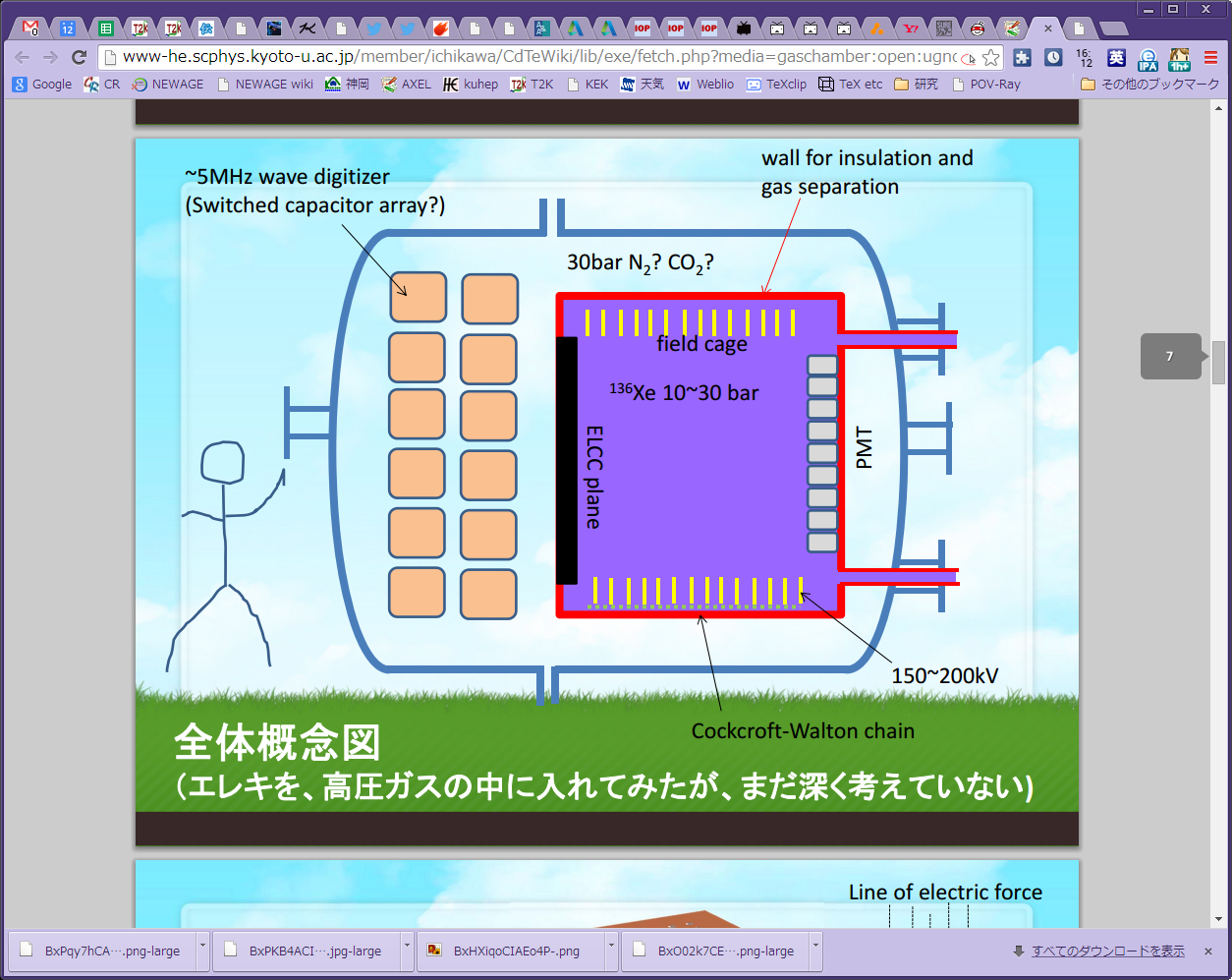 高エネルギー分解能
エネルギー分解能の圧力依存性
8
一次電子（Ionization）
 W値=21.5eV, Fano因子<0.17
 ⇒0.12%(FWHM)@2.48MeV
 測定ではガスならいけてる

二次電子（増幅過程）
 増幅ゆらぎの少ない、電場に比例したElectro Luminescence(EL)
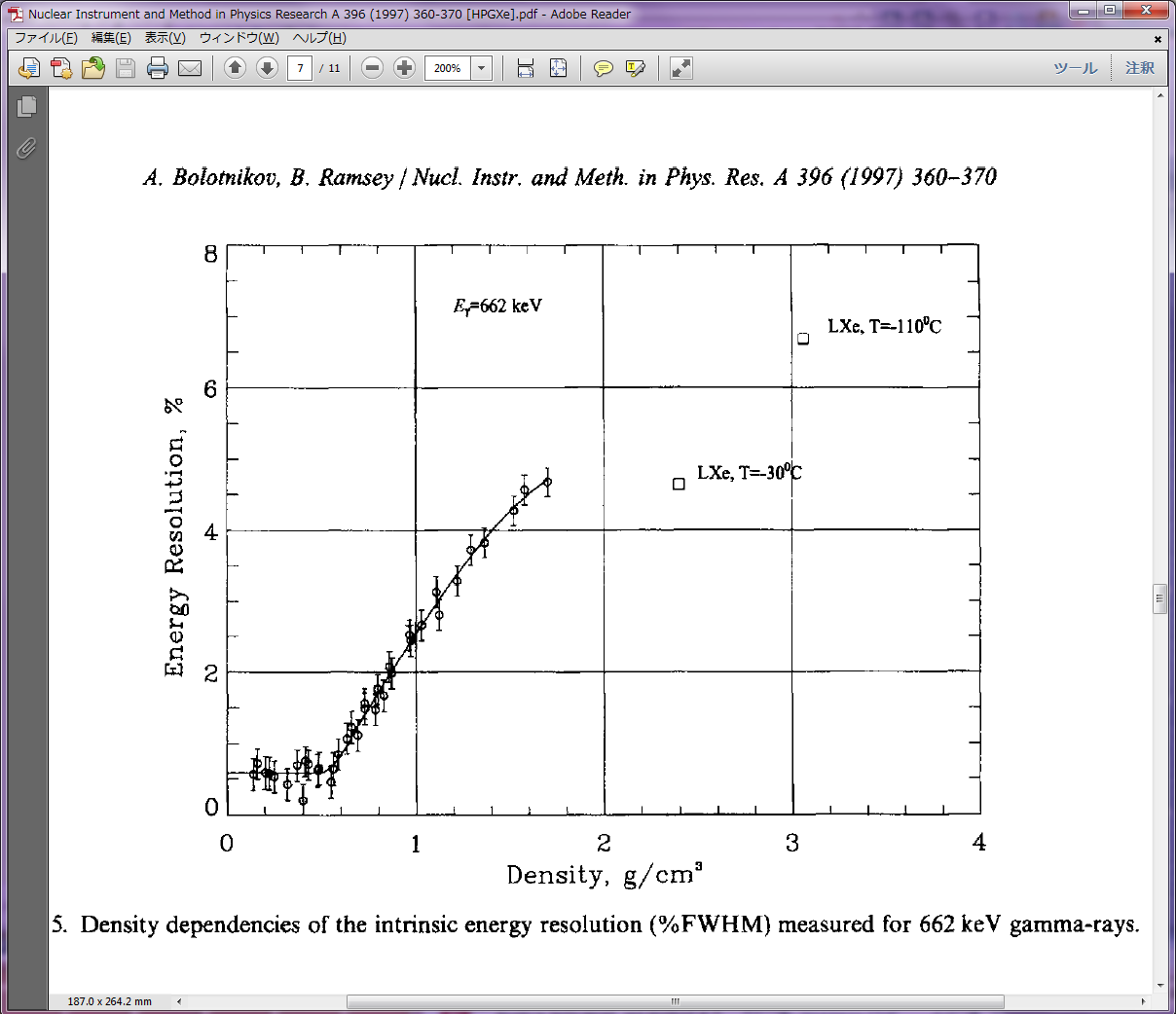 Eγ=662keV
6
100atm
Energy Reaolution %
4
2
NIMA396(1997)360
0
0
1
2
3
4
density [g/cm3]
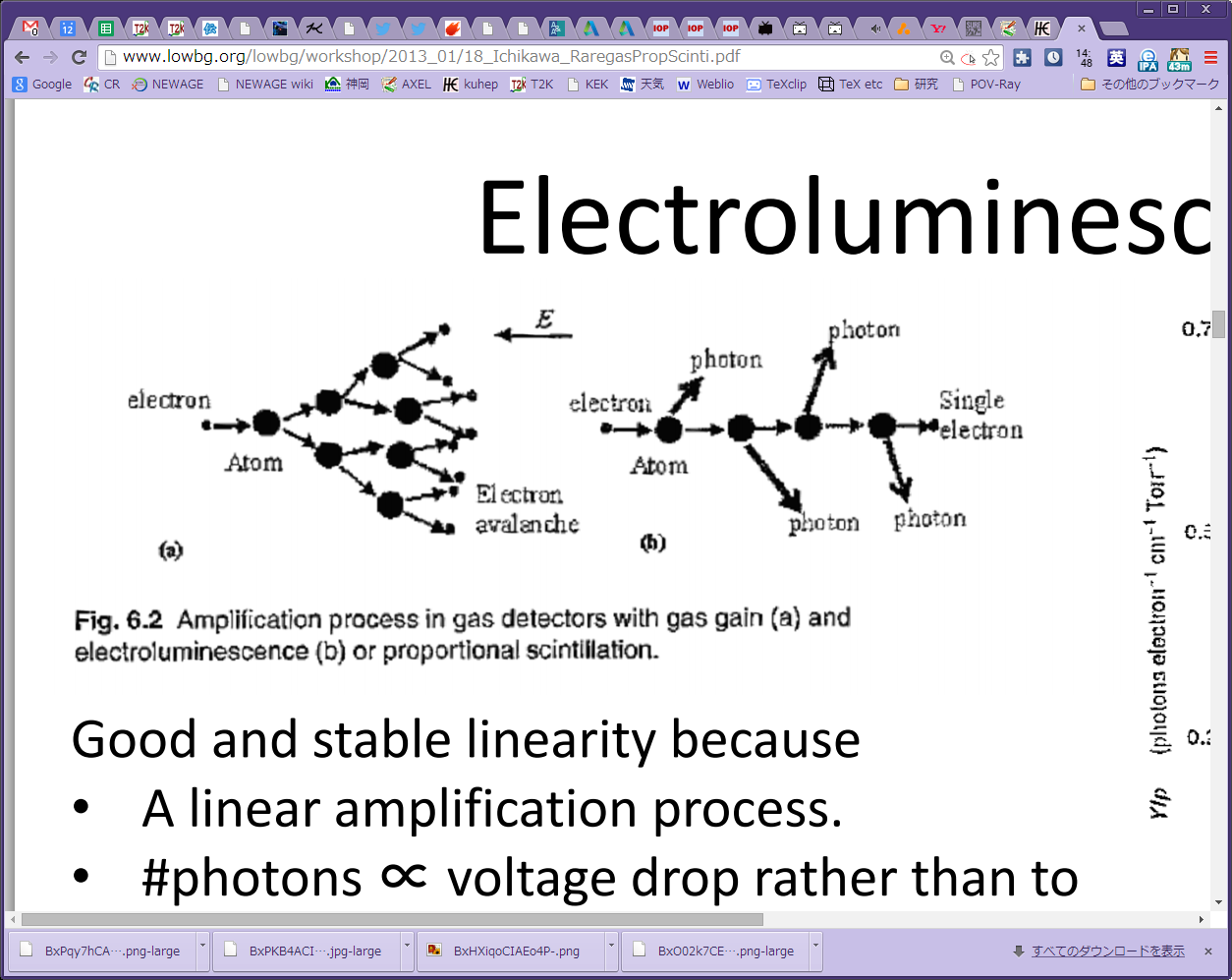 なだれ増幅
Electro Luminescence
ELCC
Electro Luminescence Collection Cell
ELCCの利点
 光検出器との場所依存がない　⇒　高エネルギー分解能
 メッシュのたわみがない　⇒　高エネルギー分解能
 トラッキングのボケ：小　⇒　α線（BG）識別能力向上
 セルごとに堅い構造　⇒　大型化が容易
ELCCの模式図
一般的なEL読み出し模式図
（NEXTグループ）
Drift電極
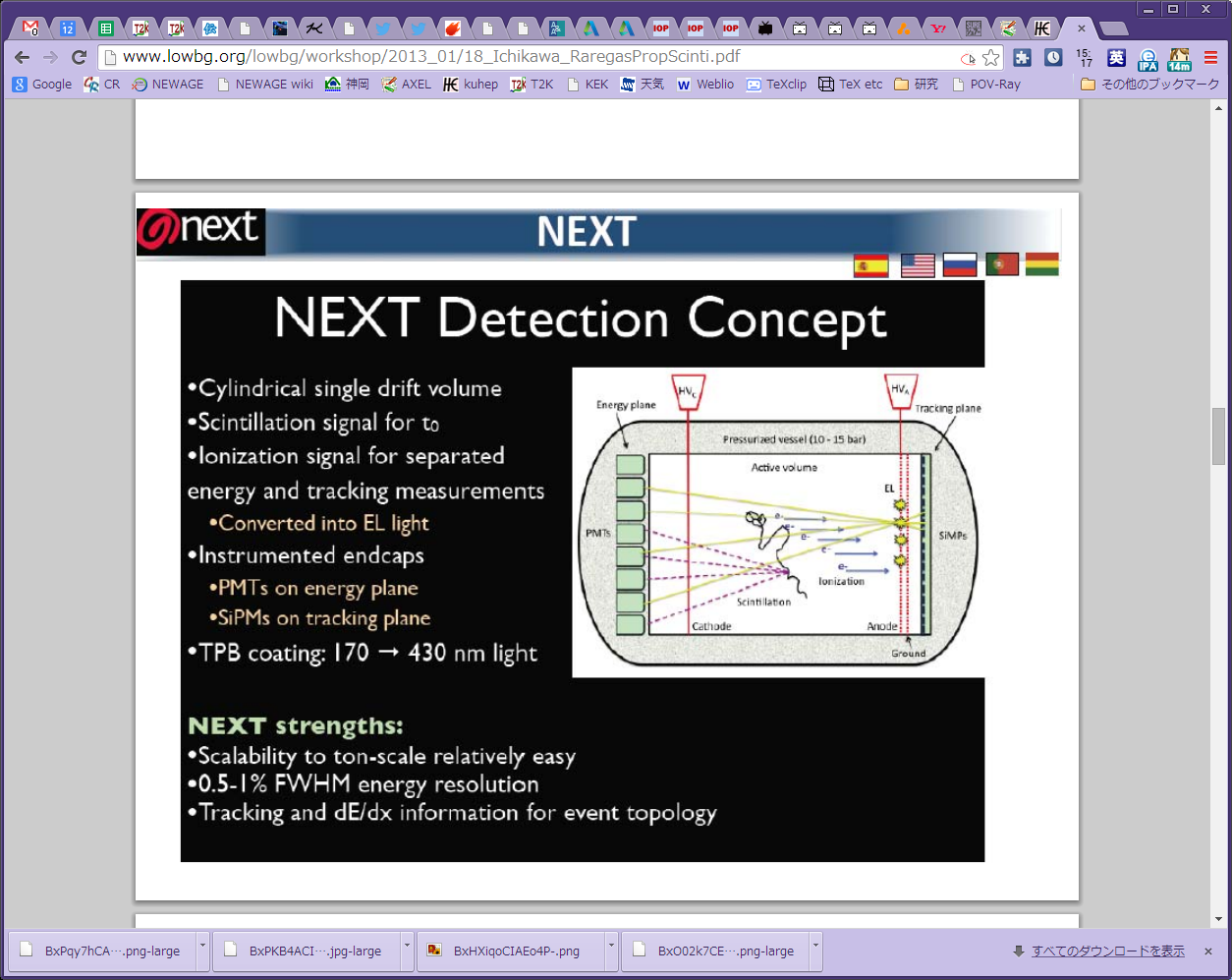 電気力線
Anode電極
(穴つき)
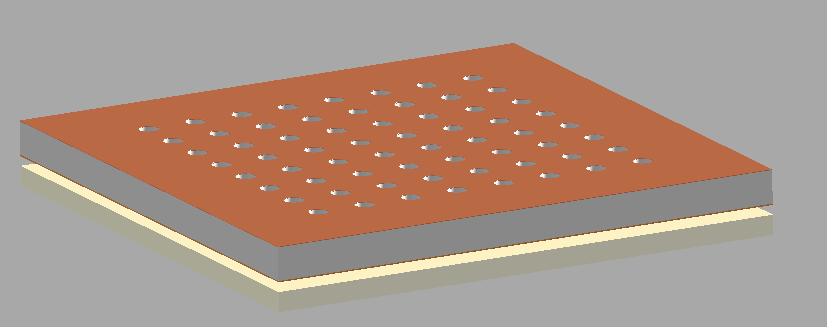 テフロン
GND電極(mesh)
MPPC
1セルの構造
ELCCの動作実績や性能評価が必要
ELCCの問題点
セル内の電気力線ごとのEL発光量の一様性が悪いとエネルギー分解能が悪化

 EL光は電場×距離に比例

⇒電場シミュレーションで確かめる
収集率？
収集率？
0.75
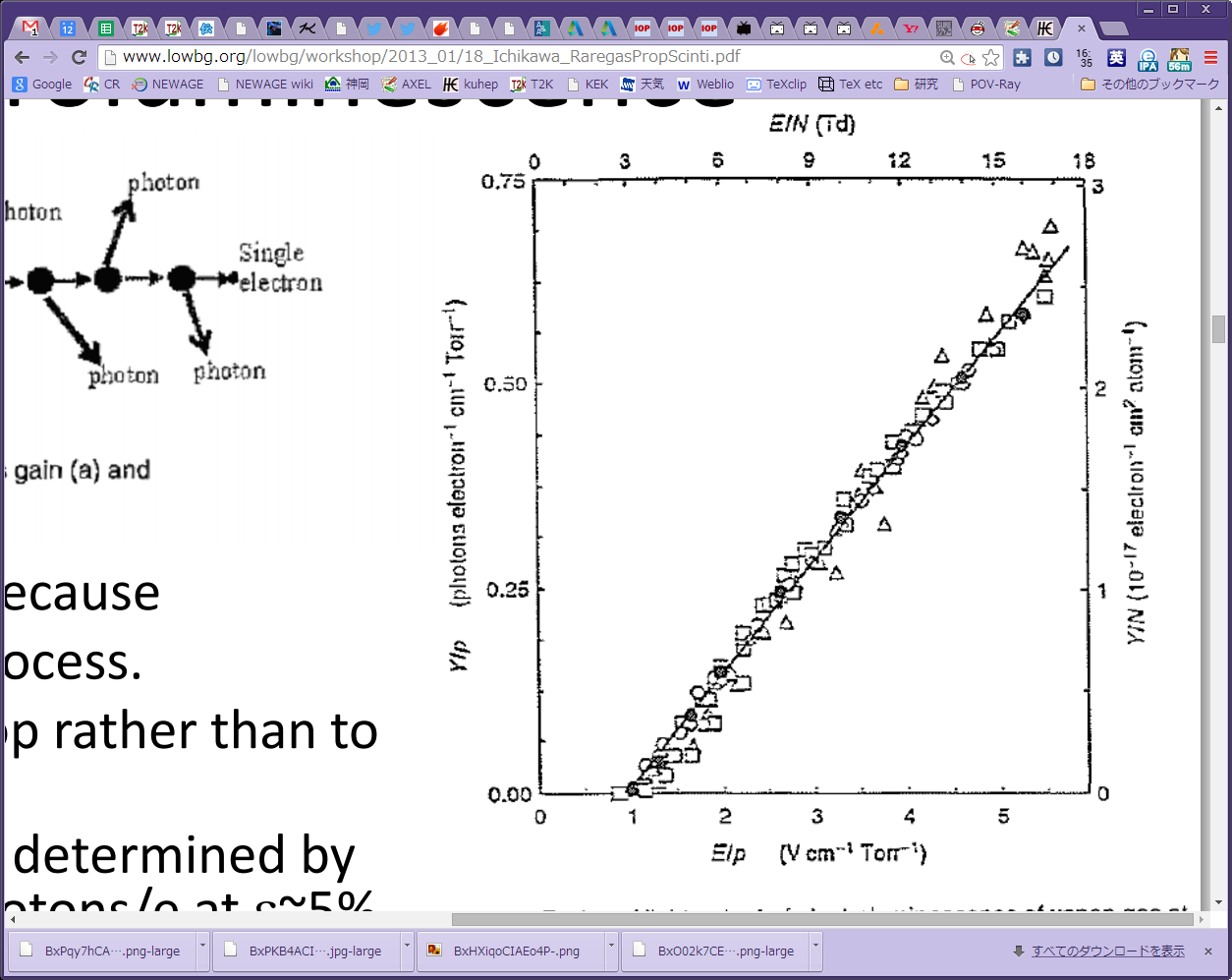 Drift電極
EL光量の電場依存性
0.50
電気力線
Anode電極
(穴つき)
EL光量 [photon/electron/cm/torr]
0.25
テフロン
Noble Gas Detectors
ISBN: 978-3-527-40597-8
GND電極(mesh)
0.00
MPPC
0
1
2
3
4
5
電場 [V/cm/torr]
電場sim：道具
3Dの有限要素法を用いる（Gmsh+Elmer）
 Gmshで3Dメッシュを生成
 Elmerで各nodeの電場とpotentialを計算
0.75cm
0.75cm
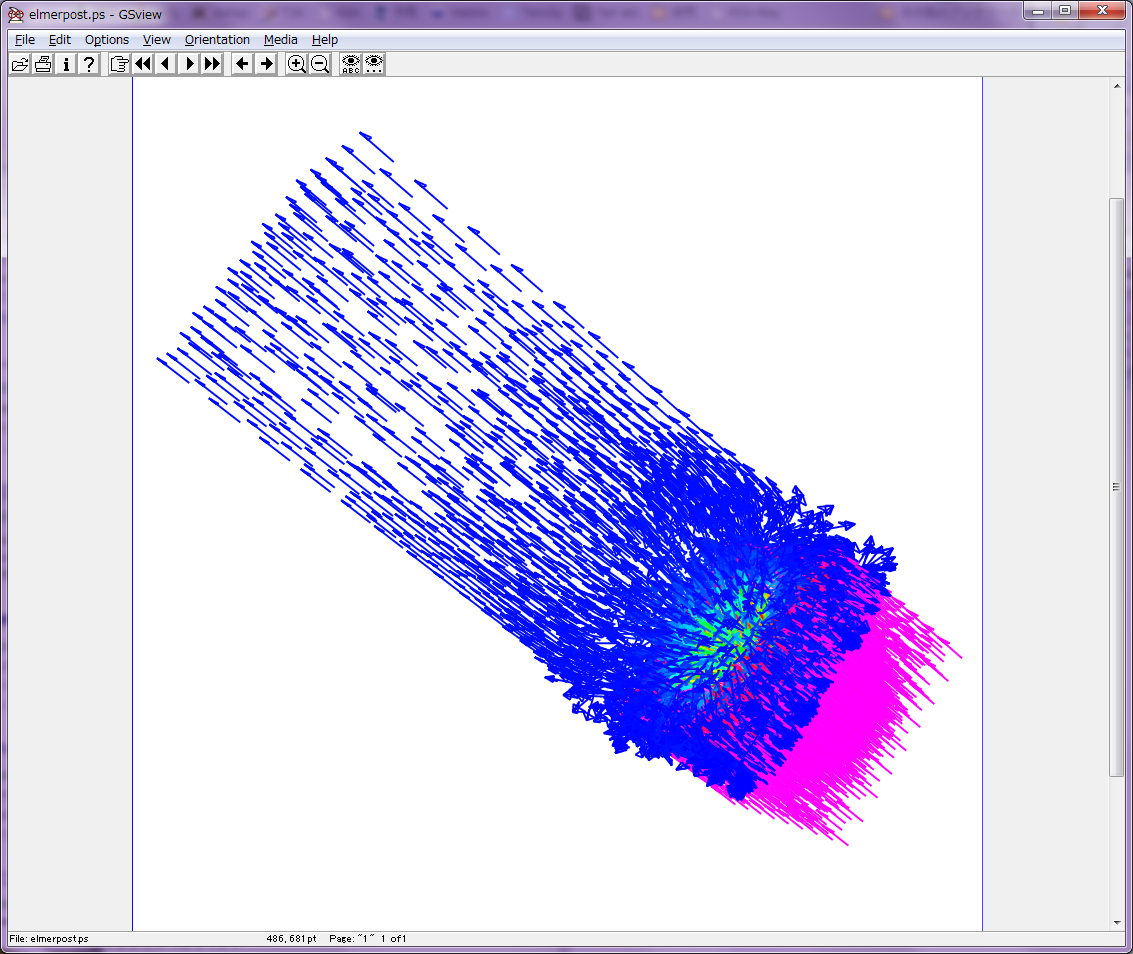 3.1kV
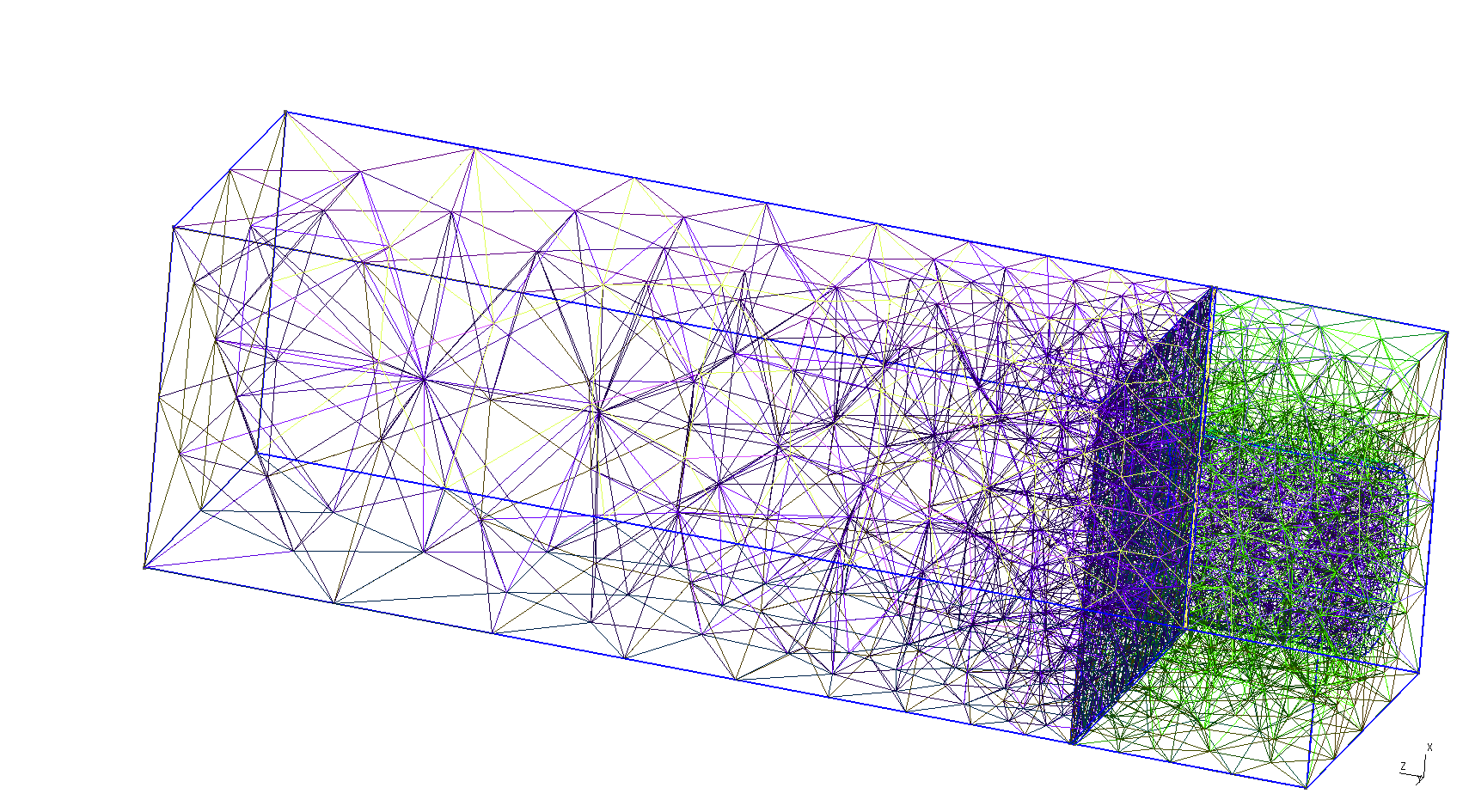 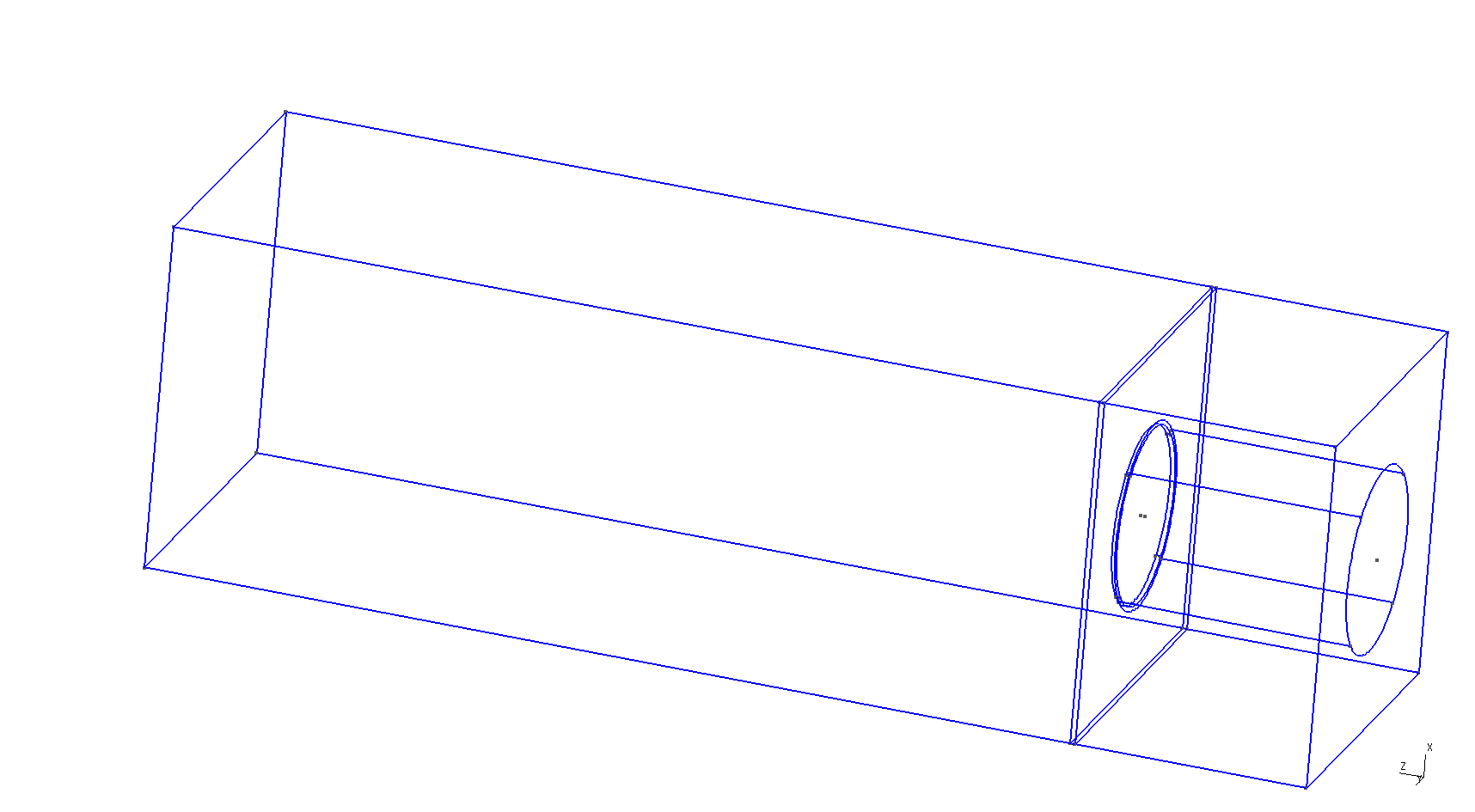 2cm
0.38cm
3kV
0.5cm
0.4cm
0V
メッシュ（見せるために10倍粗くした）
電場ベクトル
電場sim：計算結果
Edrift=50V/cm (Vdrift-Vanode=100V, Ldrift=2cm)
EEL=6000V/cm (Vanode=3000V,  LEL=0.5cm)
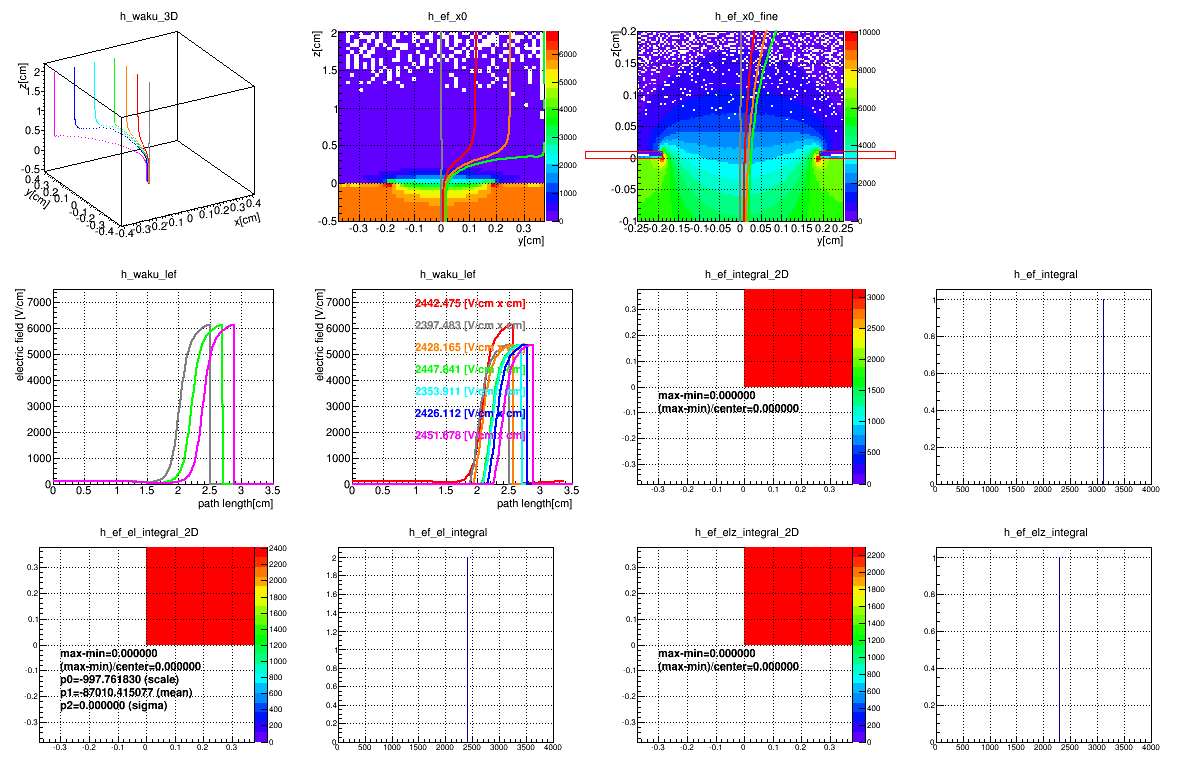 電子は電気力線上を動くと仮定
 EL光量は電場強度と距離に比例
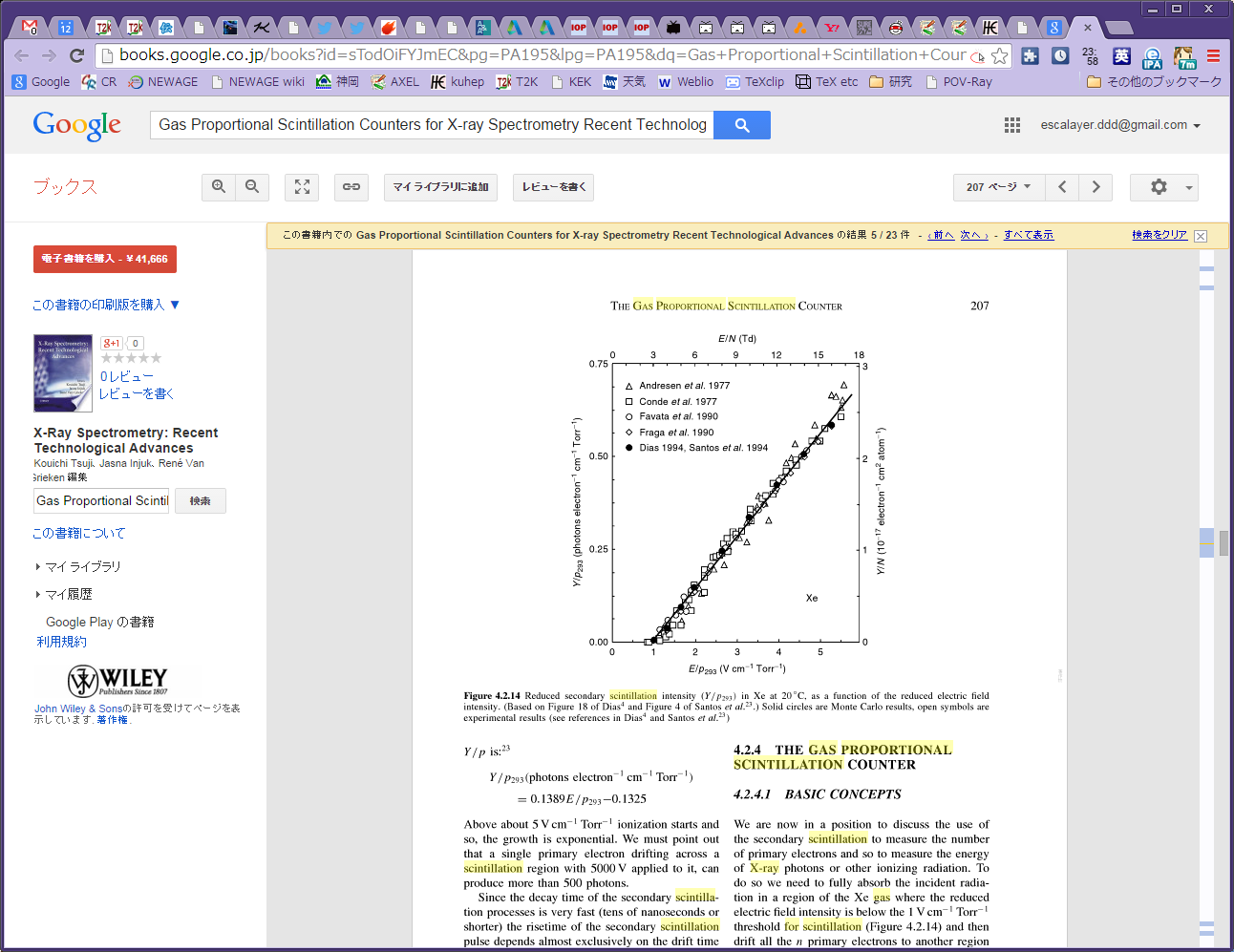 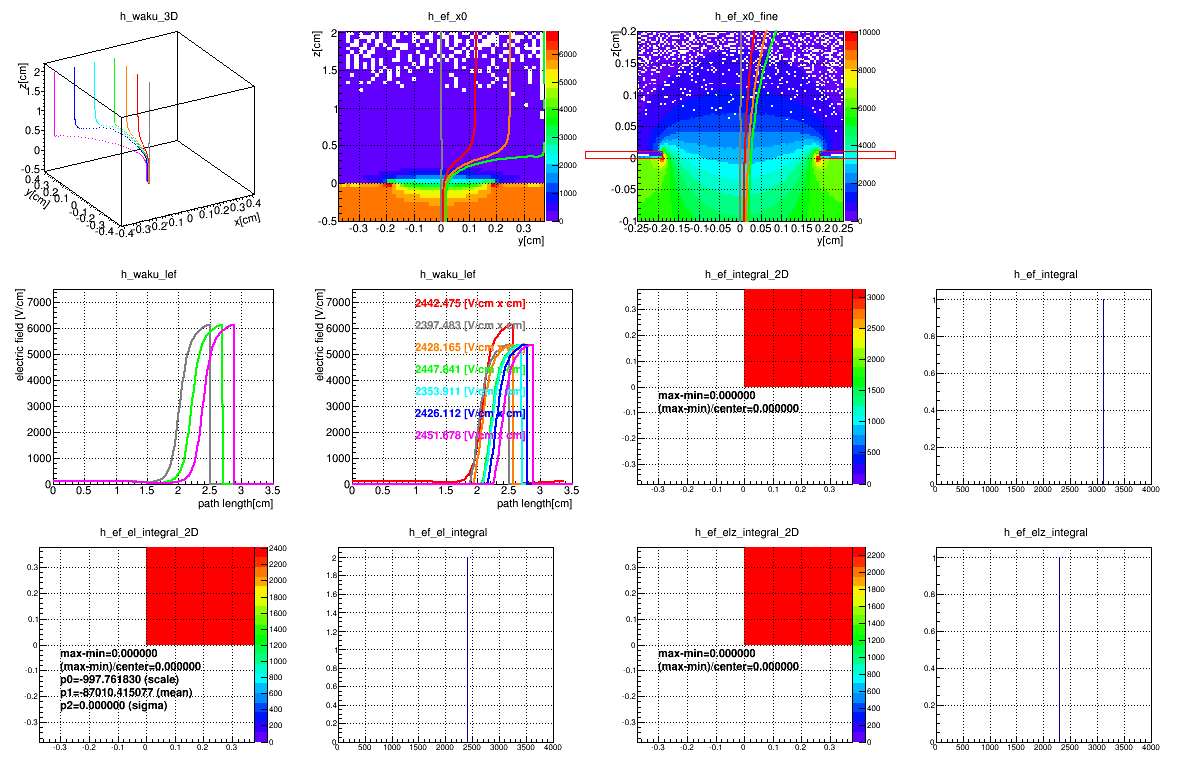 x=0面での電場強度
電気力線に沿った電場強度
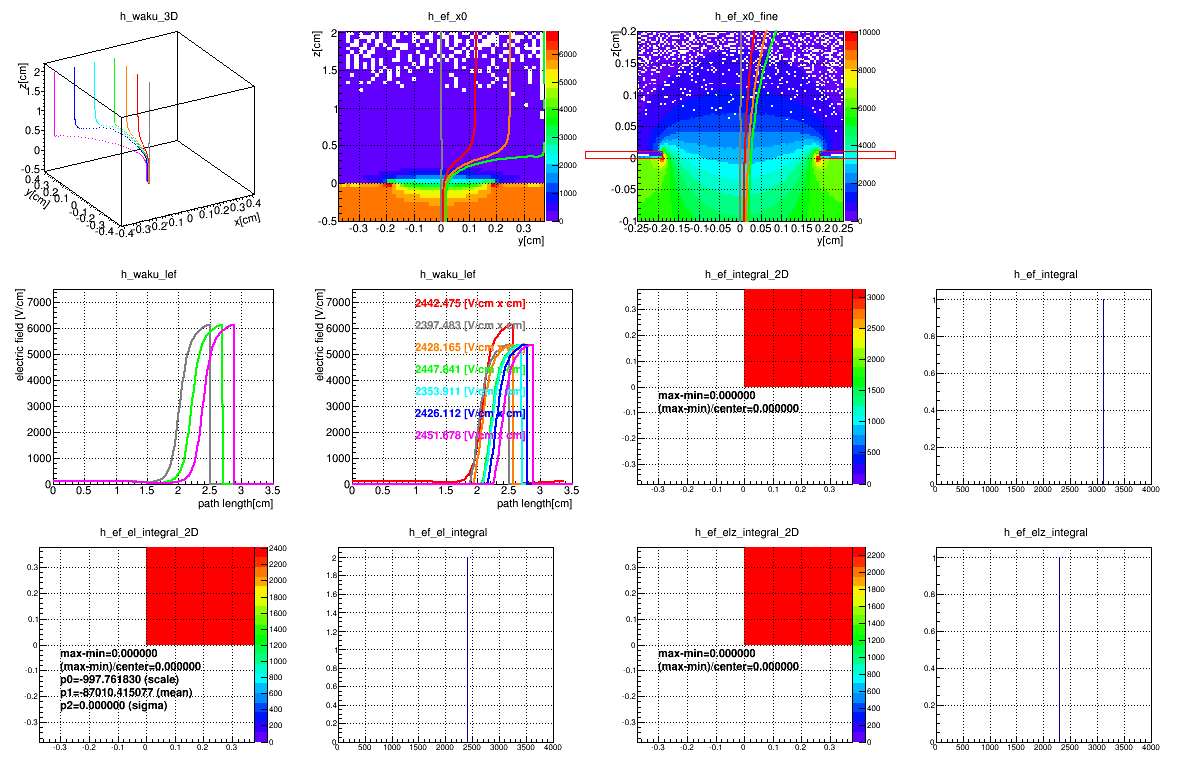 EL光量に比例
(係数0.1389)
Electric field[V/cm]
EL発生の閾値
(725V/cm)
電場sim：EL発光の一様性
ELCCセル内のEL光量の場所依存性（100箇所）
 一様性はよい：0.06%(RMS)
 電子の穴への収集率：100%
 非一様性は同心円状（pathが長いほど光っている）
EL光量
[p/e]
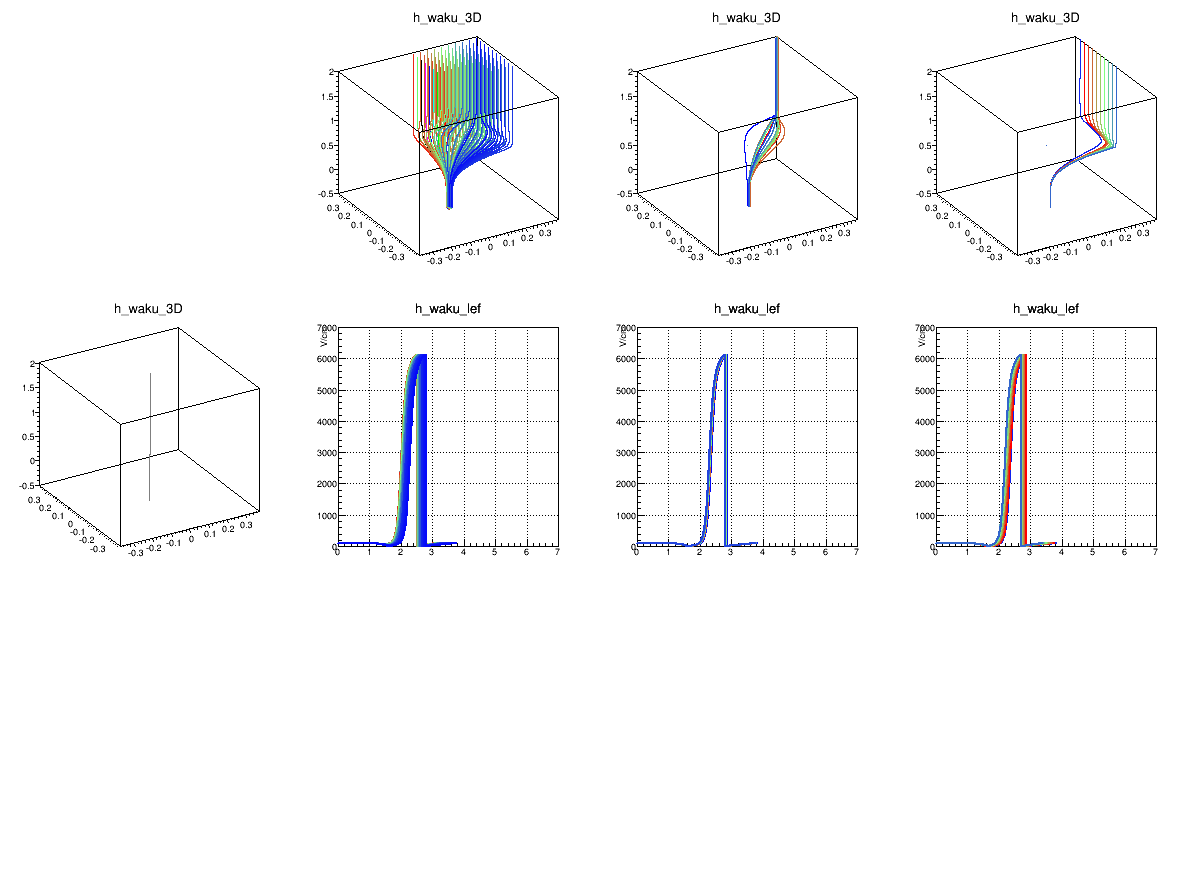 EL光量の場所依存性
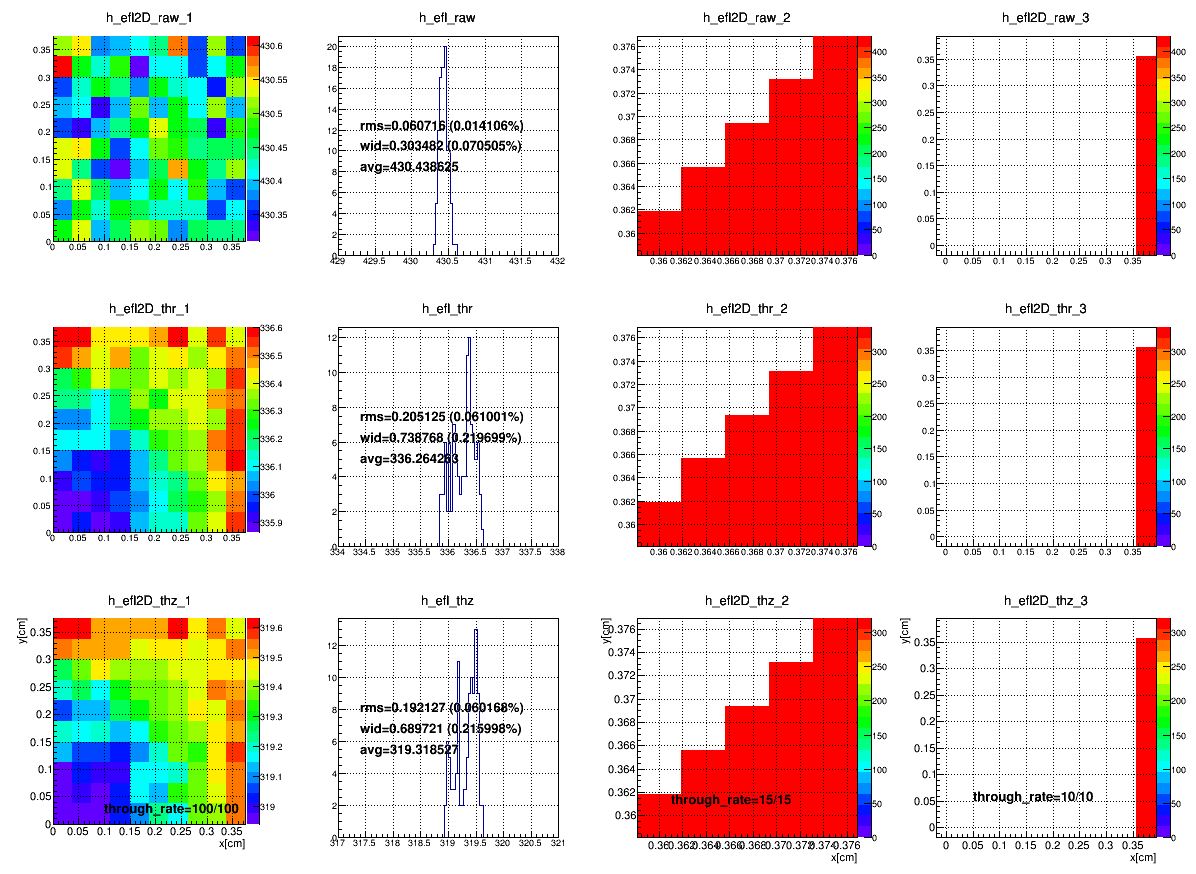 Edrift=50V/cm (Vdrift-Vanode=100V, Ldrift=2cm)
EEL=6000V/cm (Vanode=3000V,  LEL=0.5cm)
電場sim：電圧依存性
Vdrift
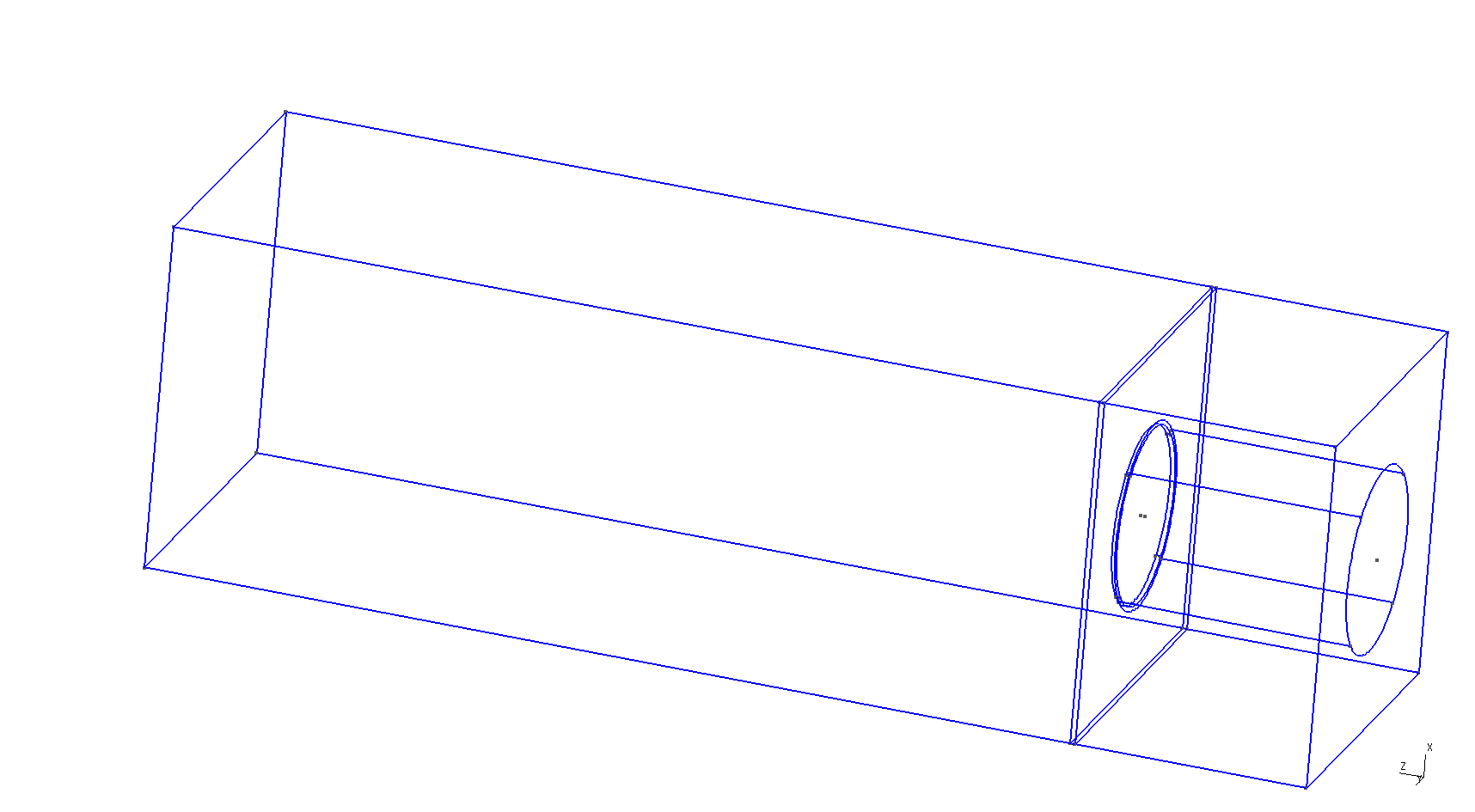 印加電圧依存性
 anode電場とdrift電場の比が大きいほど一様性・収集率がよい
 Operating voltageはOK
 心おきなくELCCを作れる
2cm
Vanode
0.5cm
0V
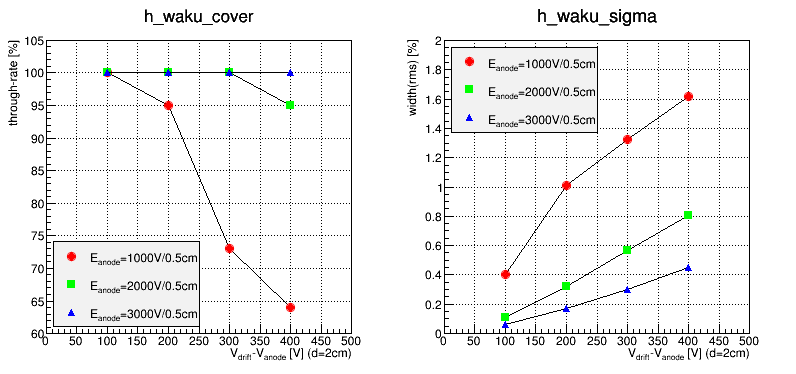 電子の穴への収集率
EL光量の一様性
spread
Operating Voltage
Operating Voltage
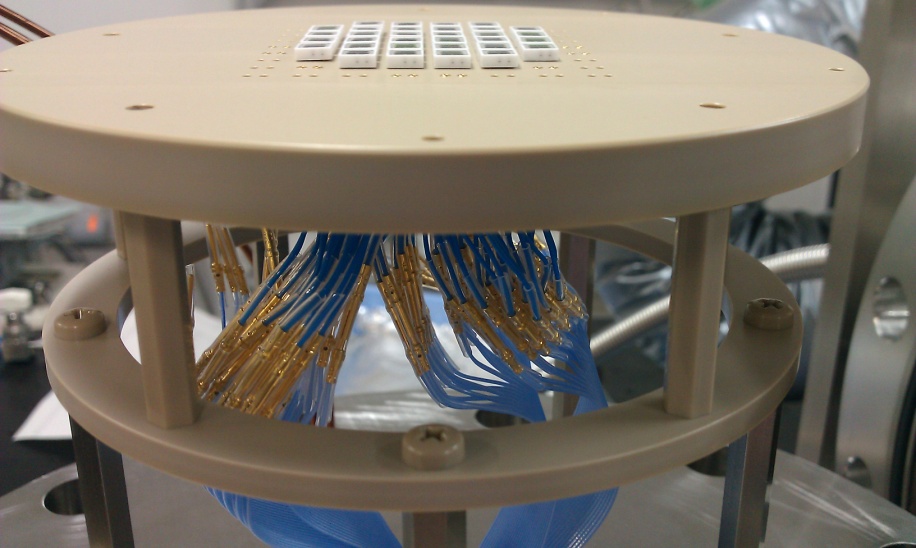 4号機（作成中）
3号機まではPMT読み出しで、エネルギー分解能 18%(FWHM)@30keV（2.5MeVに換算すると2.0%）を得ている
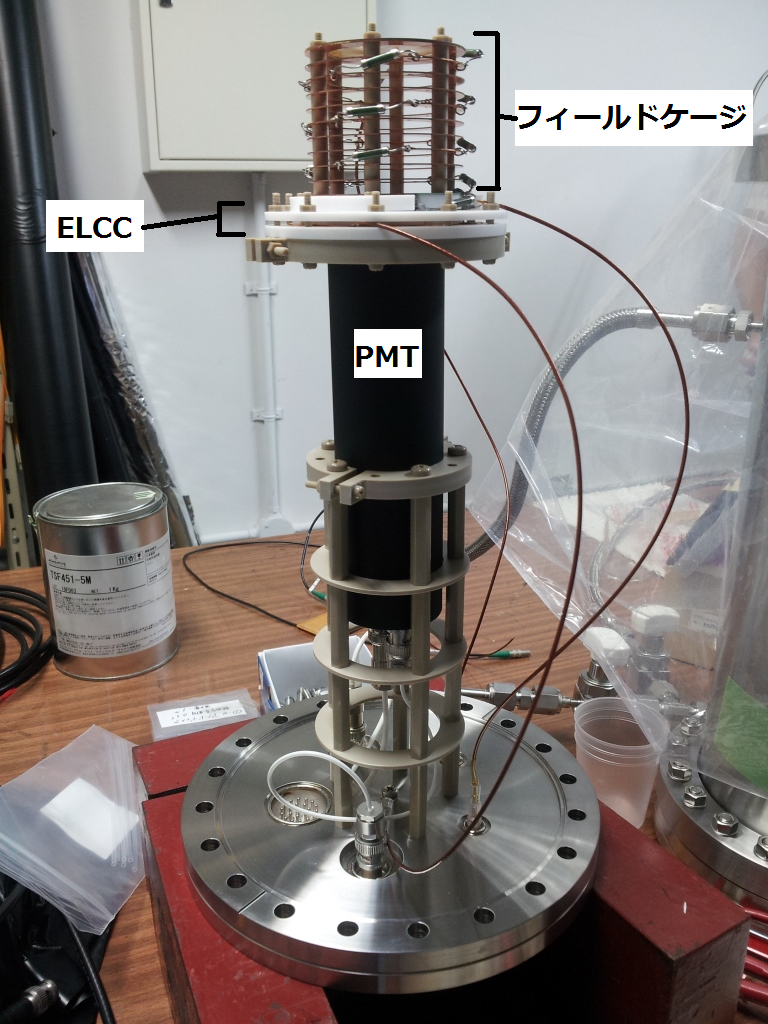 γ線662keVガンマ線を測る予定（by 大型化）
 飛跡も測定予定（by マルチMPPC）
 反対側には高圧対応PMT予定
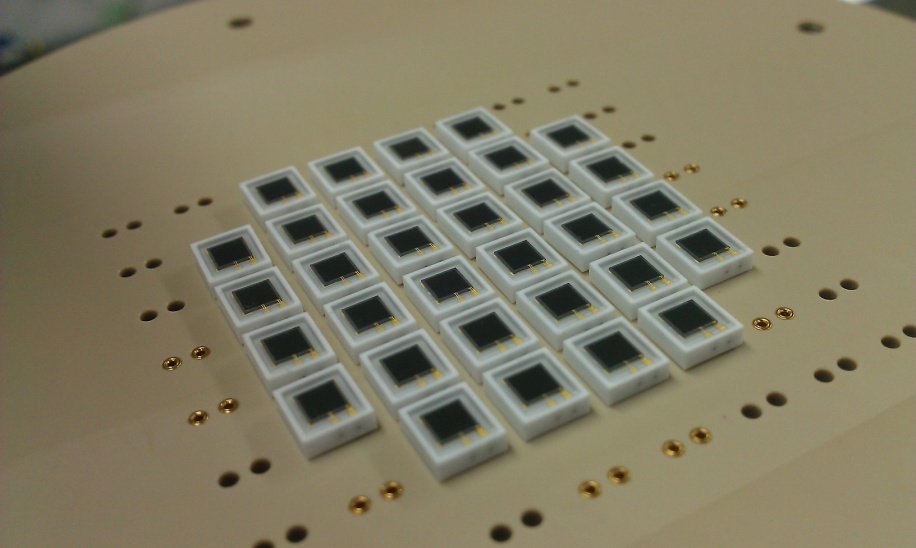 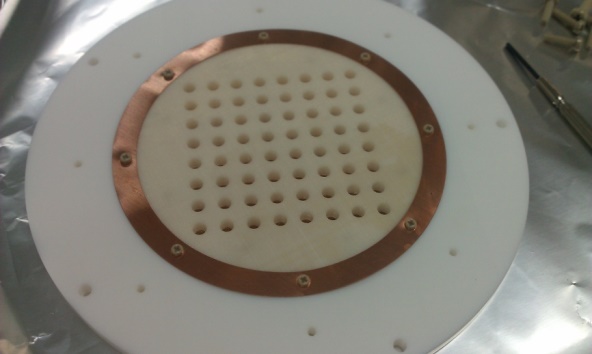 7.5mmピッチ
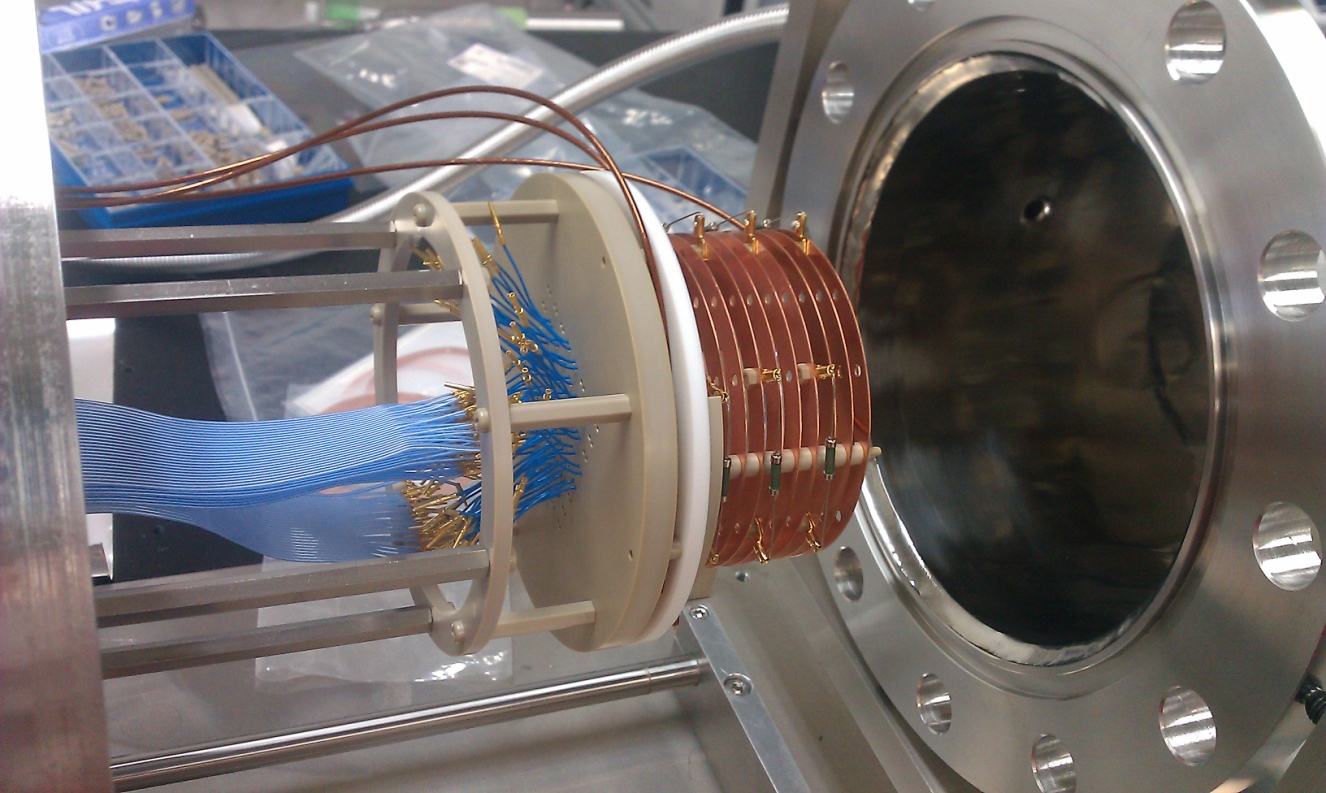 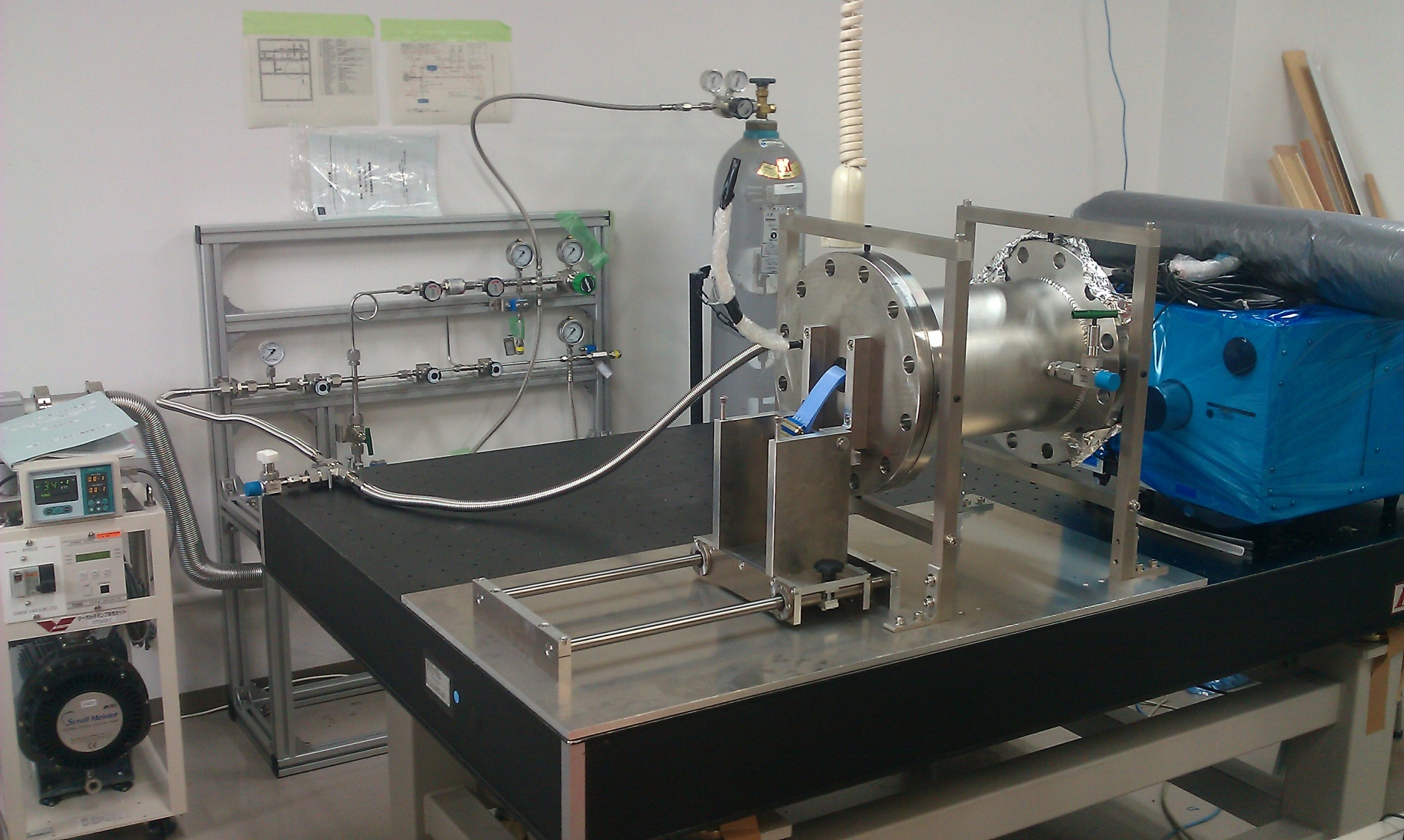 10atm圧力容器
Xeの回収系
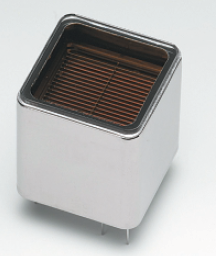 約10cm
ハンダなし
（アウトガス対策）
温調器
4号機（作成中）
Anode電極の穴付近に高電場が予想される by 電場sim
 Anode電極の穴をエッチング処理
x=0面での電場の強さ（Zoom）
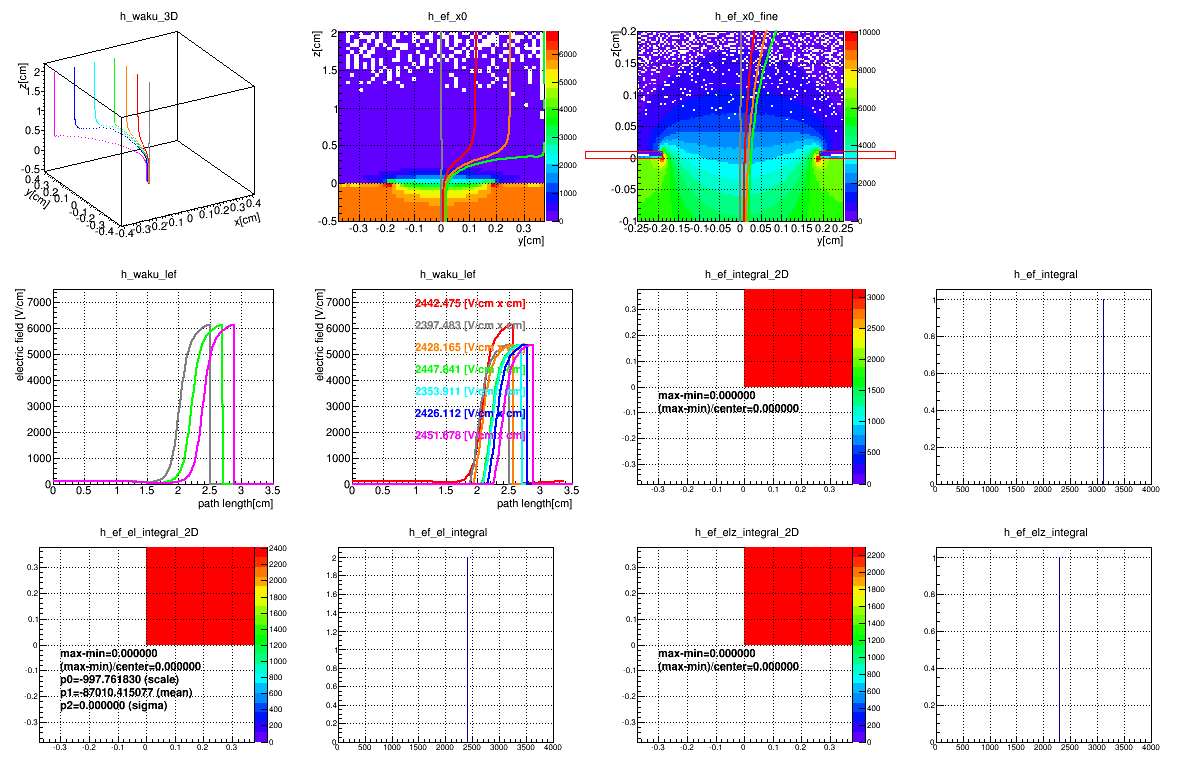 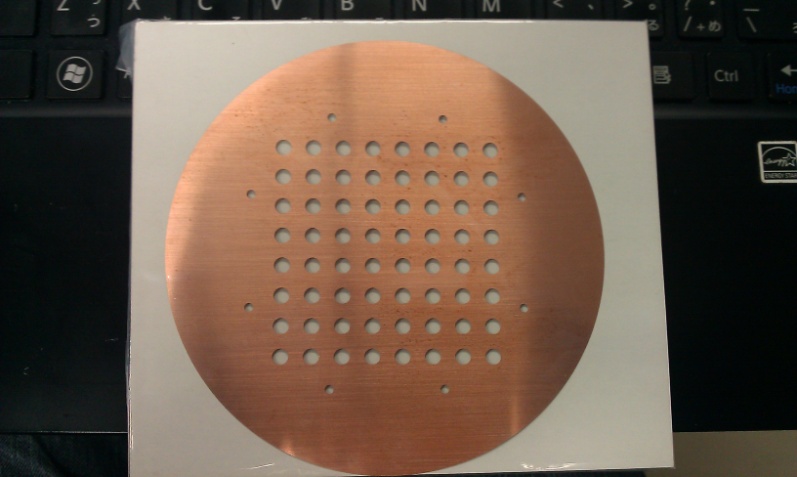 電極
旧
新（エッチング）
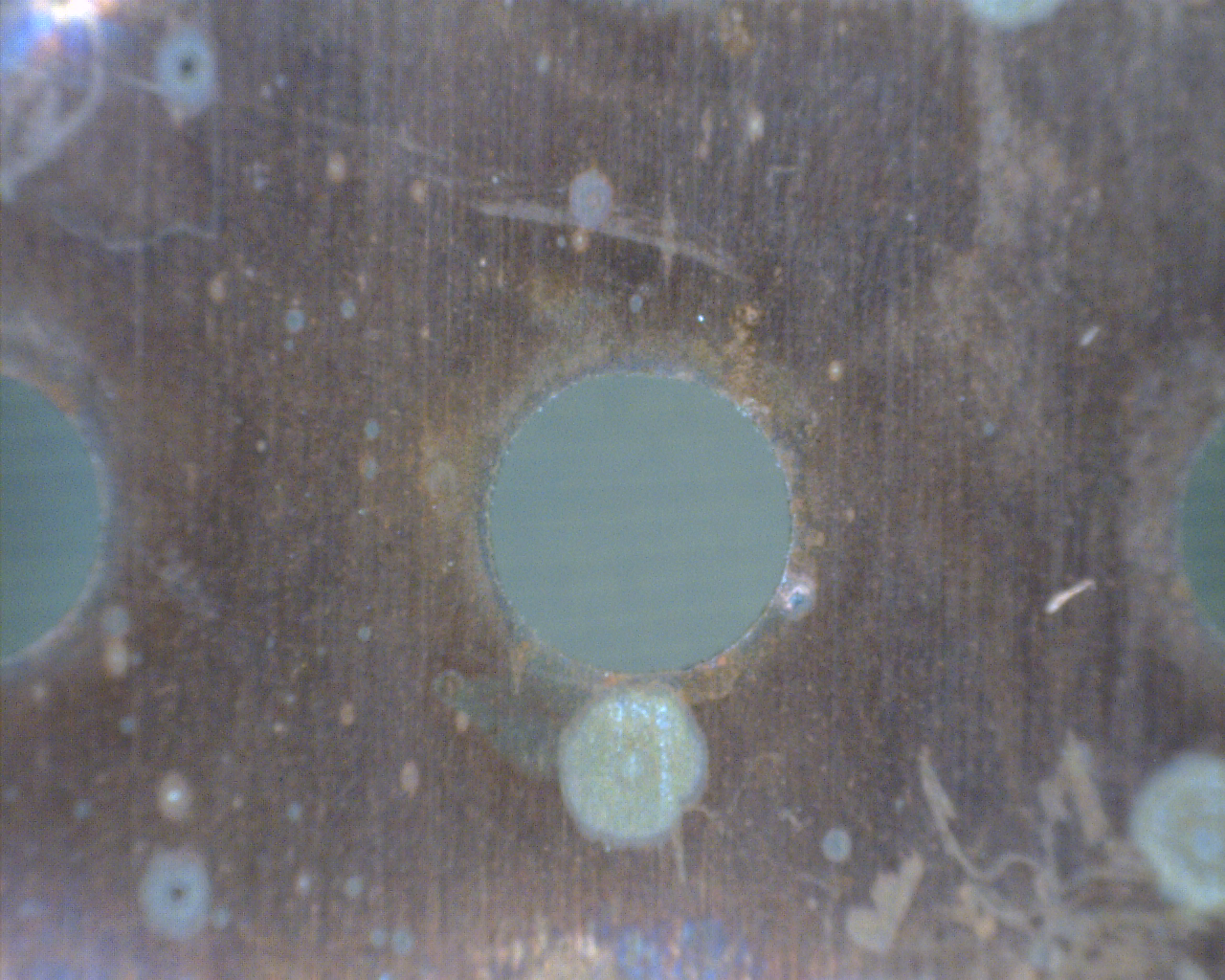 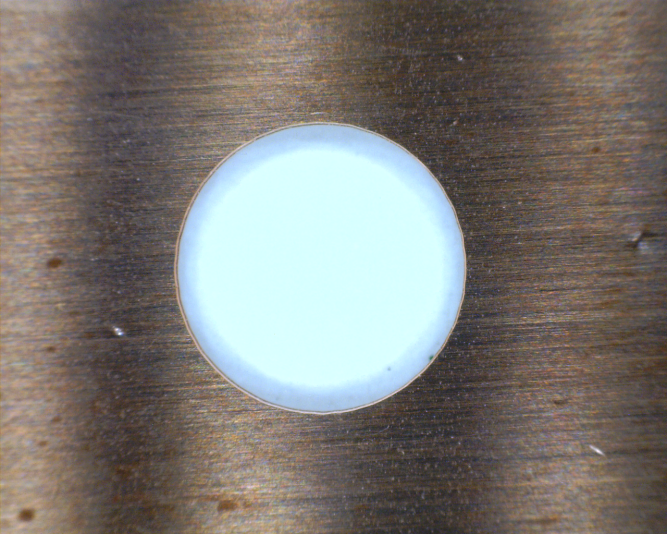 2mmφ
その他R&D
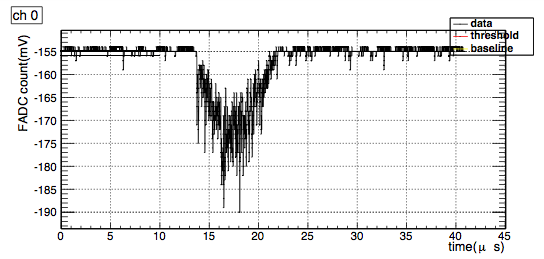 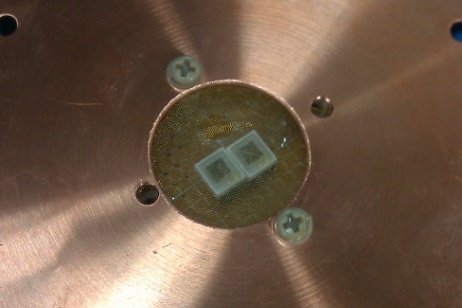 MPPC
 EL測定（大光量、UV(170nm)）
 試作器（ガスXe）でUV-MPPCの評価
 大光量(105~106 photons)で線形性など応答チェック
 UV-MPPC
 浜ホトとMEG実験が非常に高感度なものの開発に成功
 低バックグランド
 nEXOと一緒に浜ホトに相談

 回路（64chの次は1600ch）
 T2Kで実績のあるAFTER chipを検討中
 （72*511 switched capacitor array）
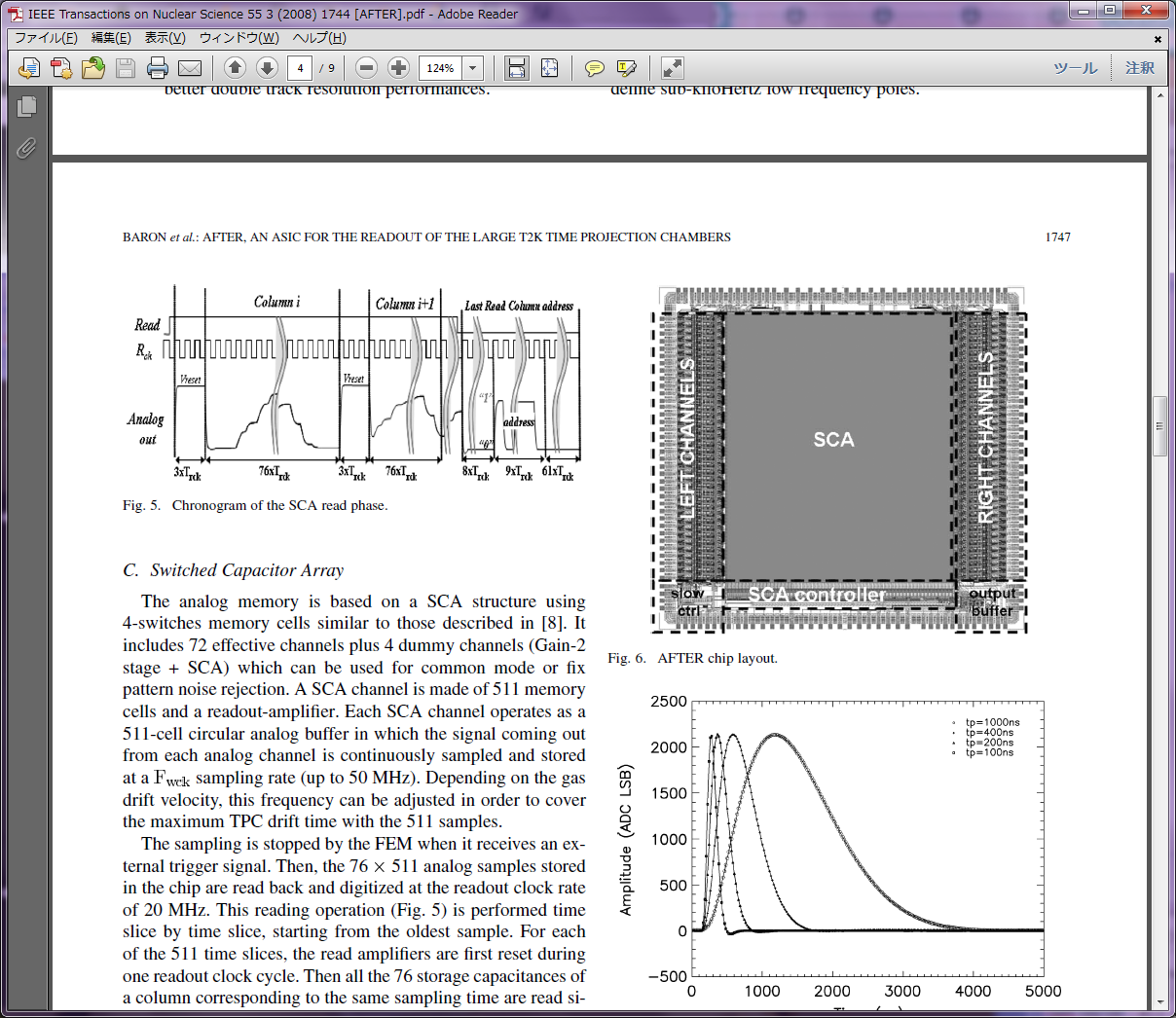 IEEE Trans. Nucl. Sci. 55 3 (2008) 1744
まとめ
AXEL実験
 高圧XeガスTPCによる高エネルギー分解能・大質量な0νββ探索
 独自の読み出し機構「ELCC」で高エネルギー分解能を維持
 4号機作成中

 電場シミュレーションで1セルのELCCの性能を見積もる
 電子の穴への収集率：100%　・・・OK
 EL光量の場所依存性：0.06%(RMS)　・・・OK（Eres目標：0.5%）
 今後：電子の運動をいれたシミュレーション
Electric Field and electron drift
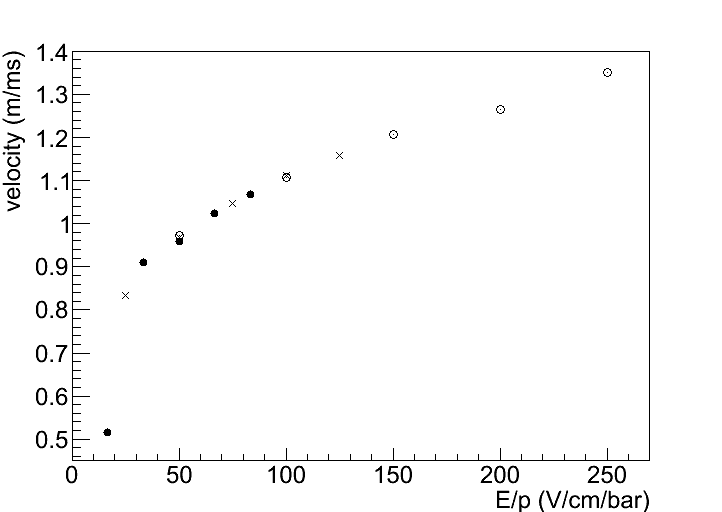 @ E=1.5kV/cm, p=30 bar
Drift velocity　0.96m/ms
Possibly add H2, N2 or He to increase the drift velocity. 
It will also reduce diffusion.
It will also reduce light yield
diffusion after 1m drift
transverse : 6mm
longitudinal  : 2.7mm
● 30bar
× 20bar
○ 10 bar
MAGBOLTZ calculation
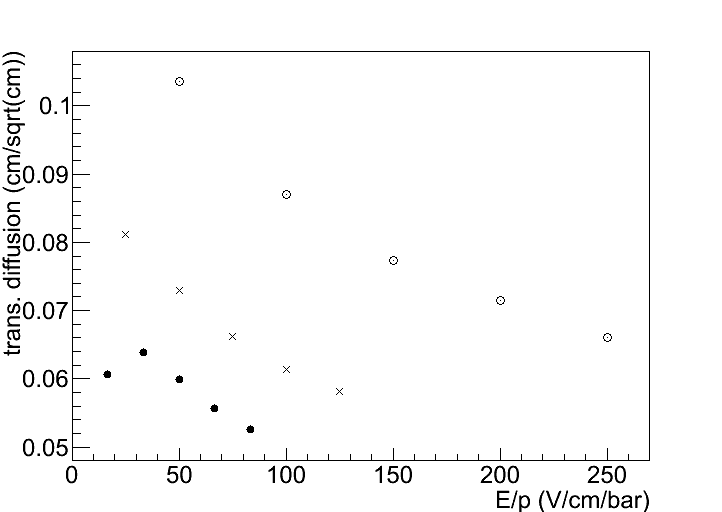 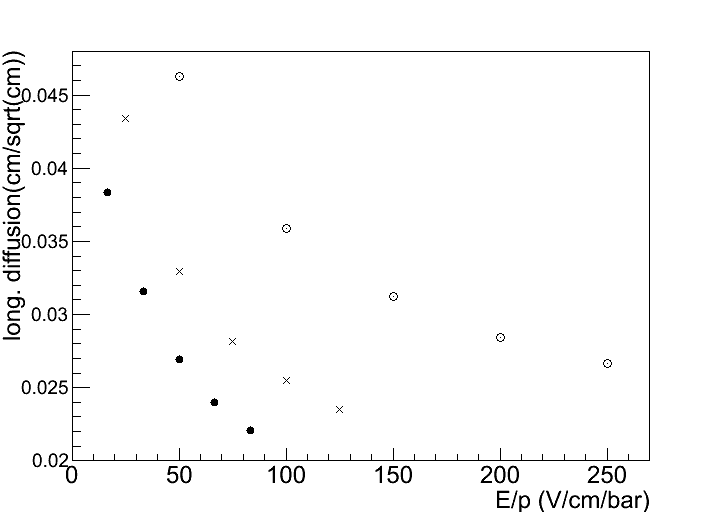 Comparison of 0νββ, electron and alpha
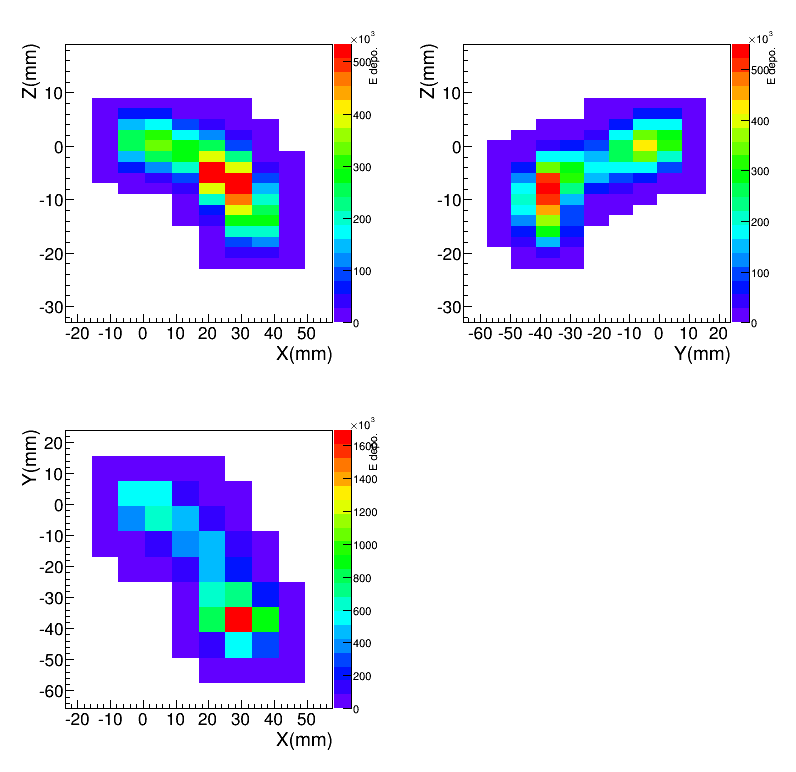 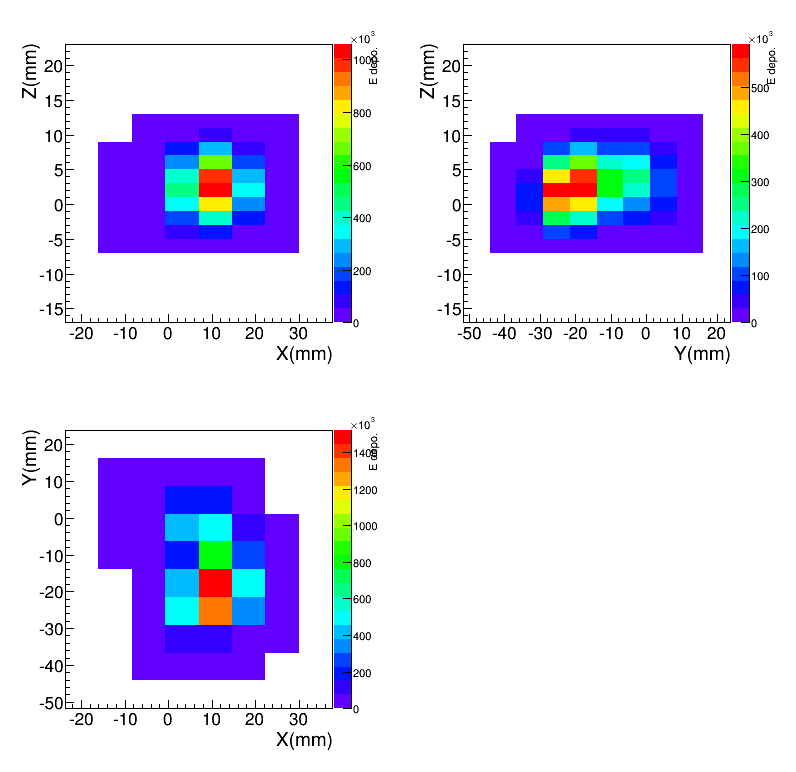 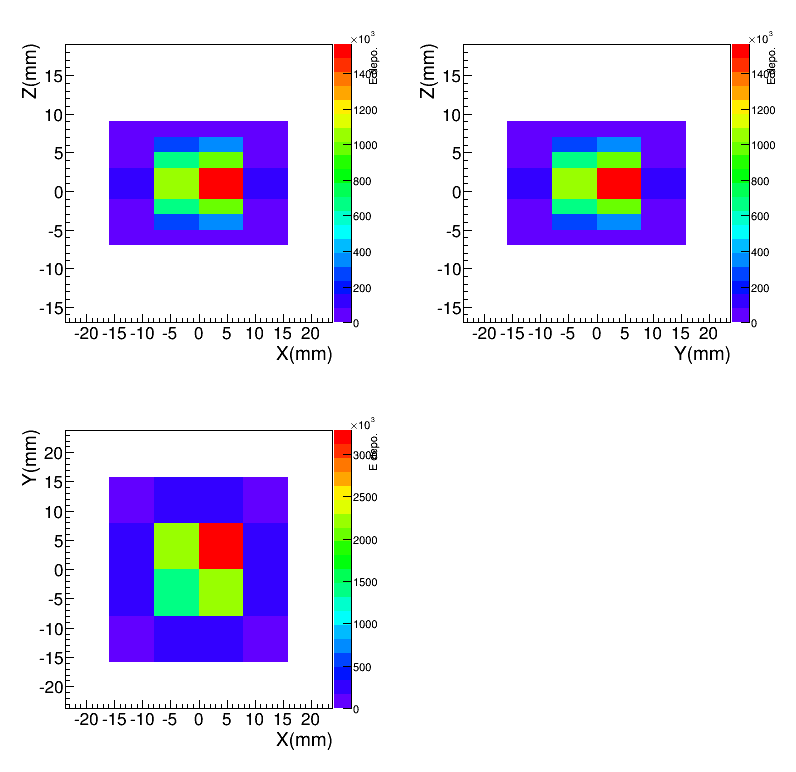 0nbb
electron
alpha
View scales are different.　Cell size is same.
Topologyより
a backgroundは良く落とせそう
g backgroundで、ちょうど2.5MeVで光電吸収したような事象は、すべて落とすことは難しい
(コンプトン散乱等、複数の場所で電子を出すような事象は、落とせる)